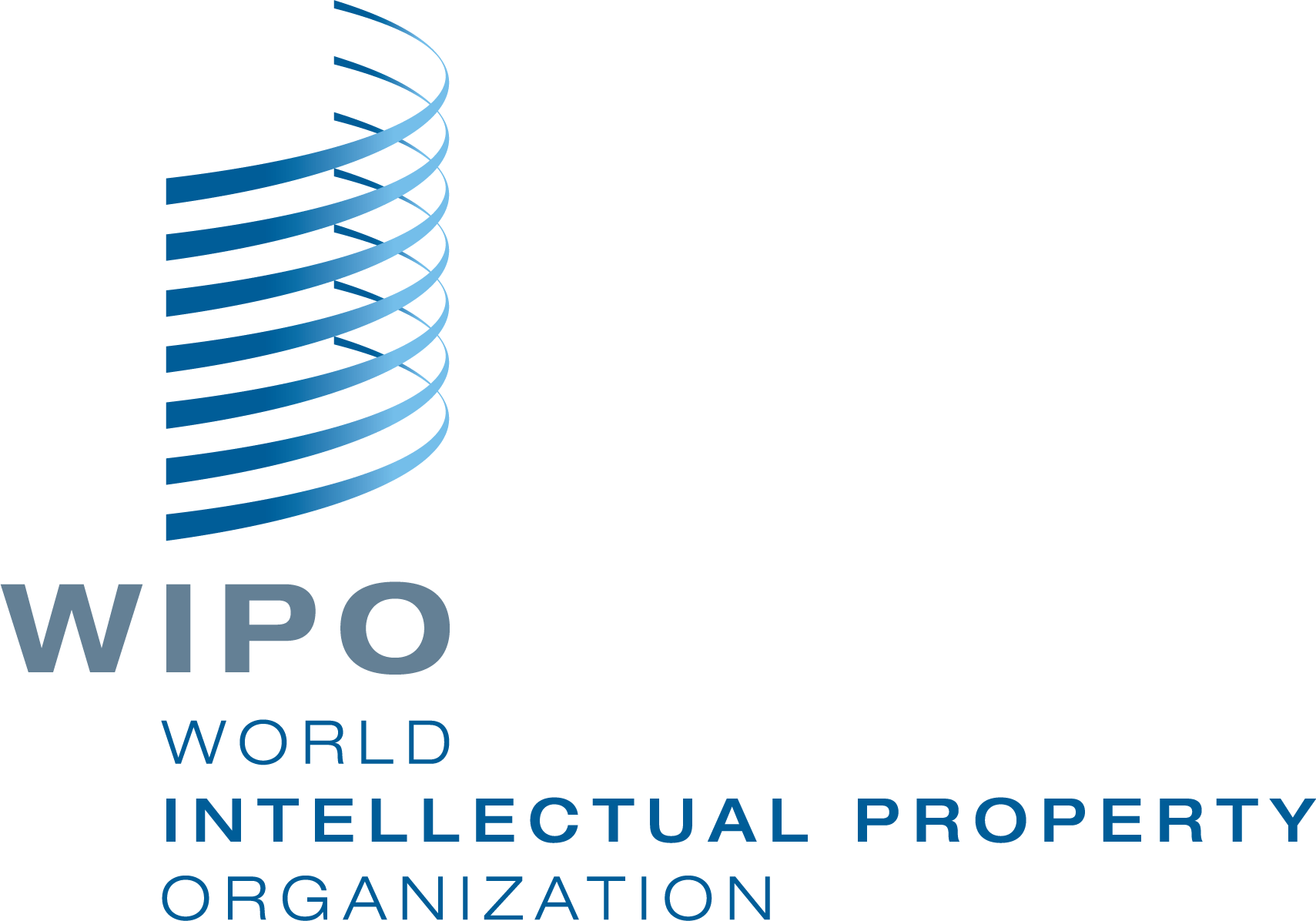 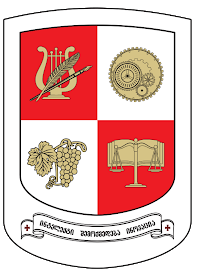 Georgia – Ana Dalakishvii
EXEMPLAIRE CABINE – CONFIDENTIEL – sous réserve de modifications
Mettre l’enseignement de la propriété intellectuelle au service des PME et des producteurs agricoles et du secteur de l’artisanat

Centre de formation à la propriété intellectuelle de GÉORGIE
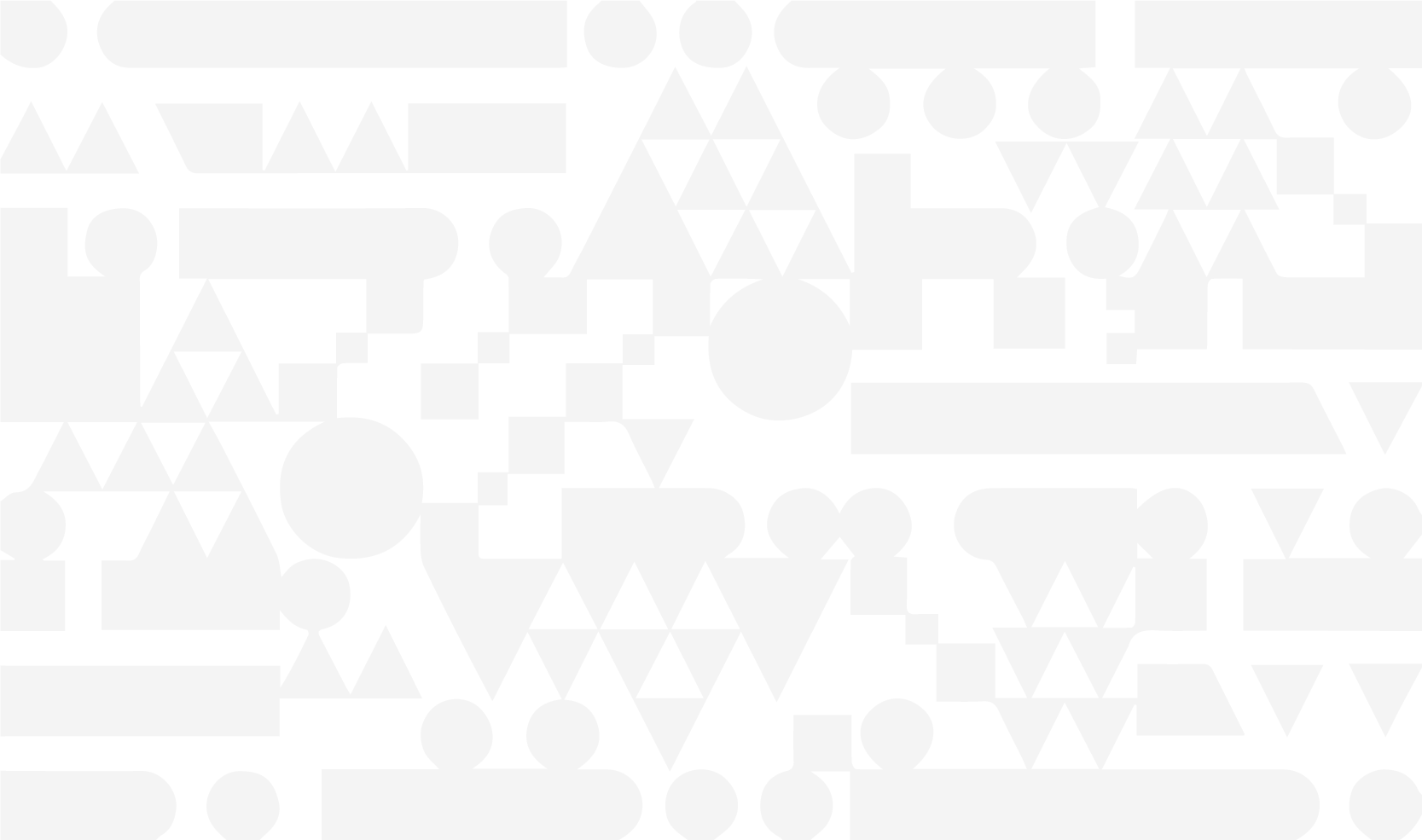 2022
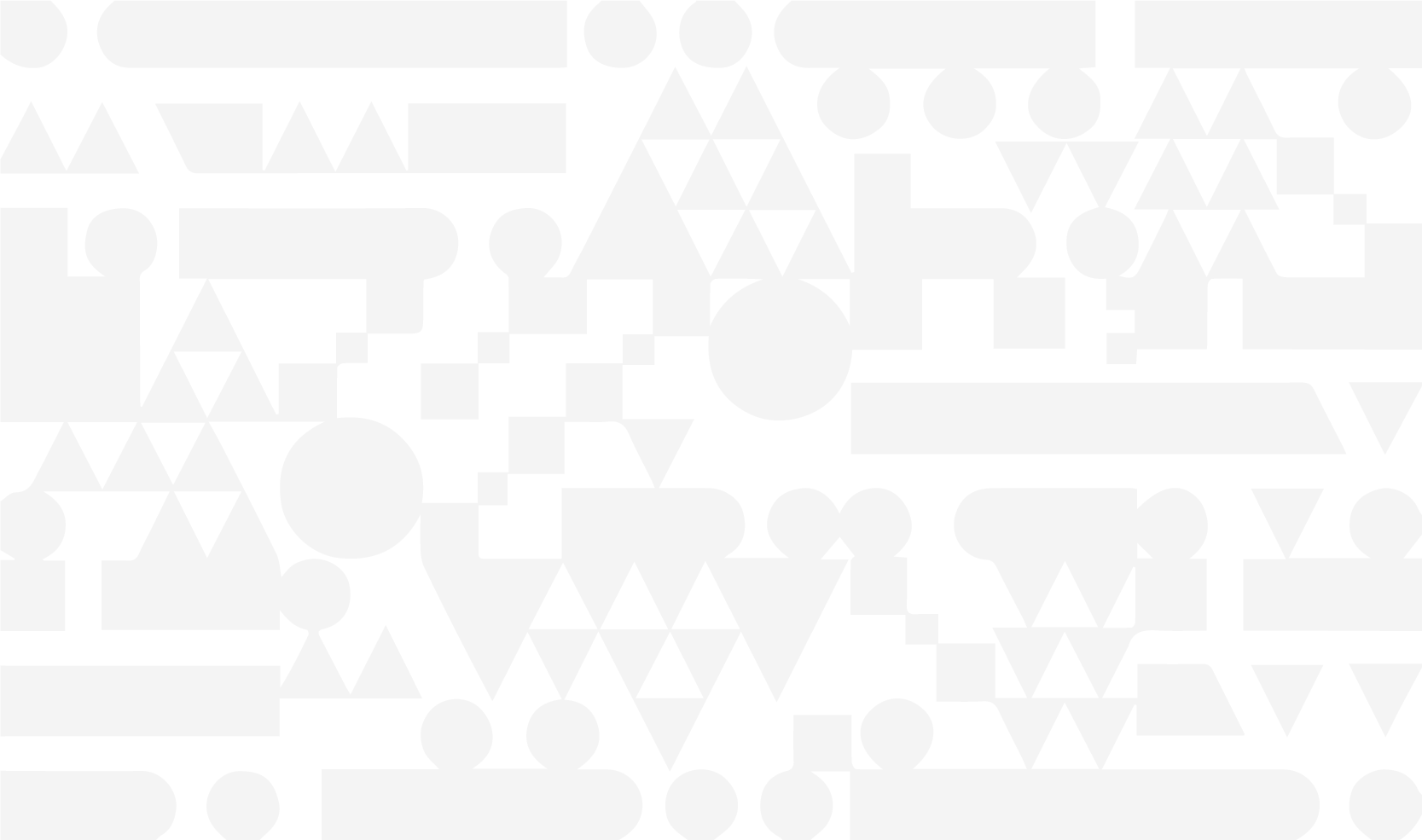 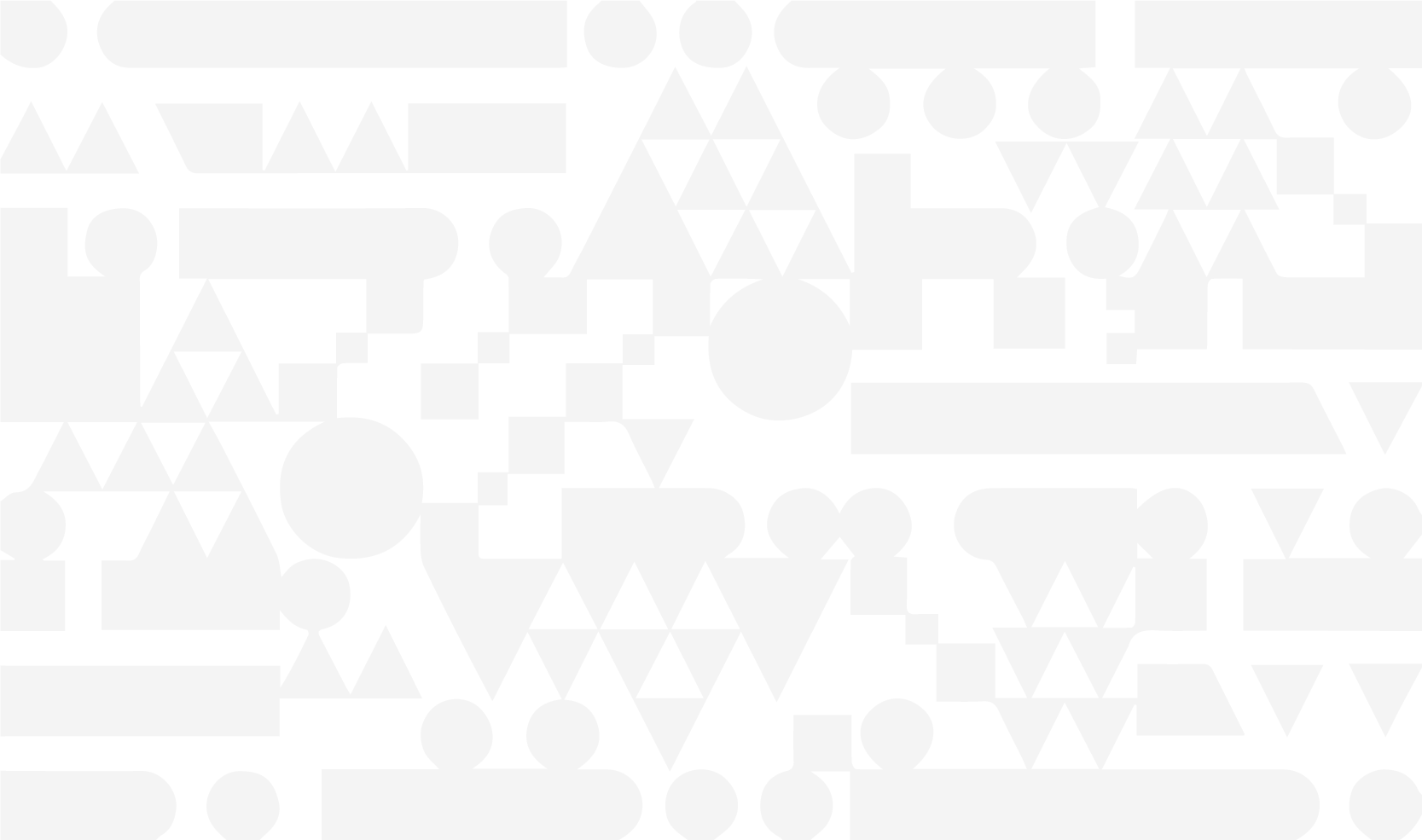 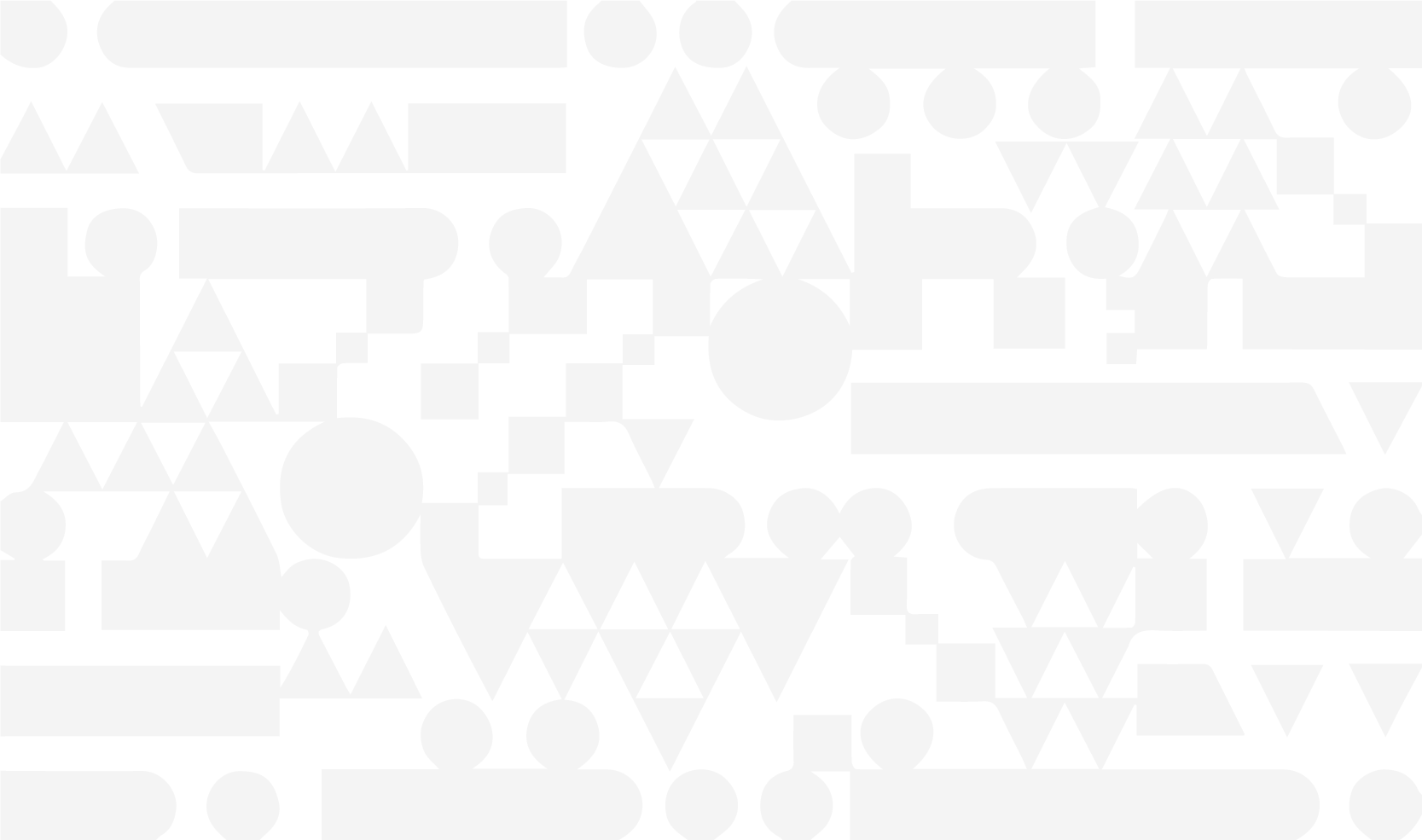 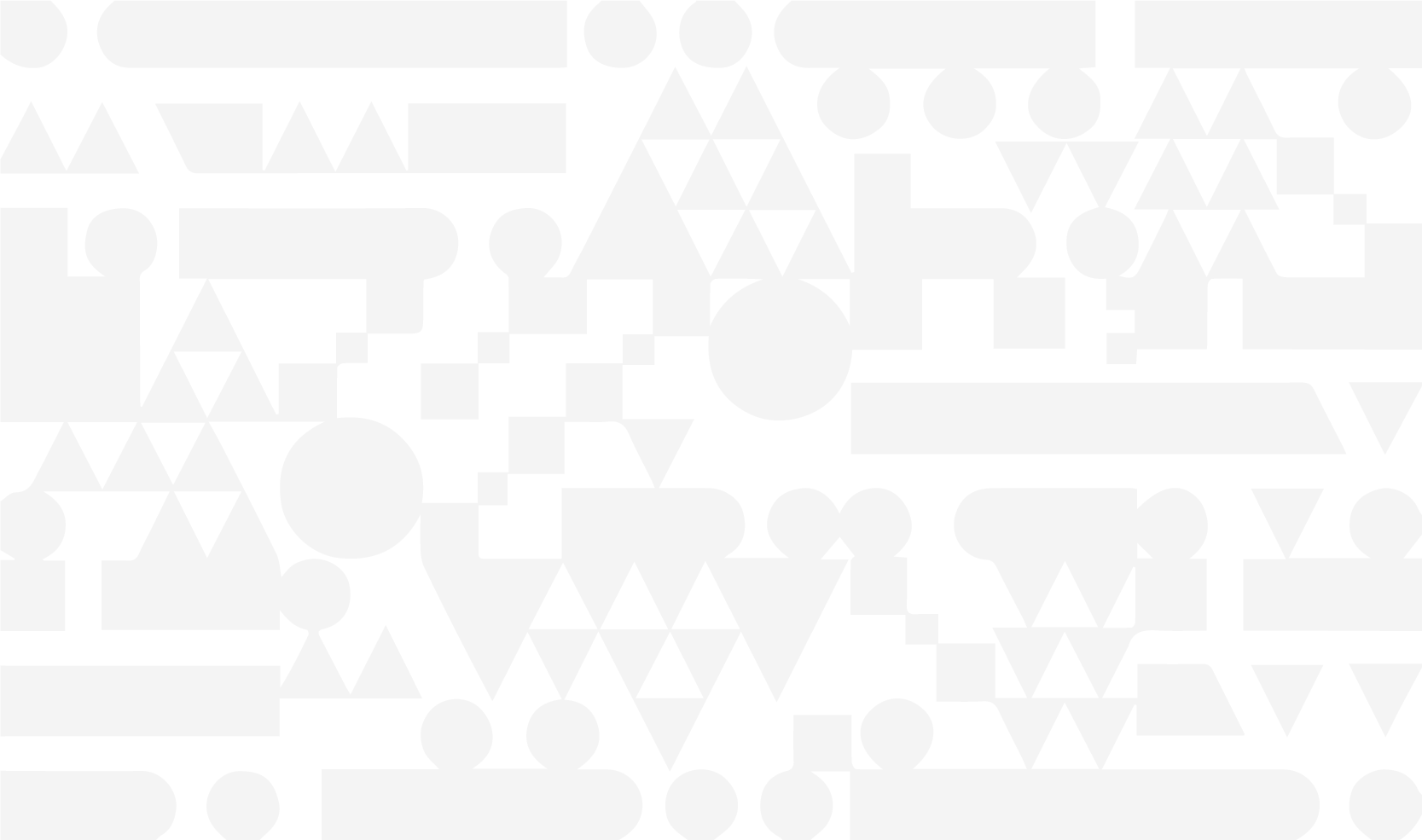 I
II
III
HISTORIQUE
RAPPORT
2021
PROJETS FUTURS
I
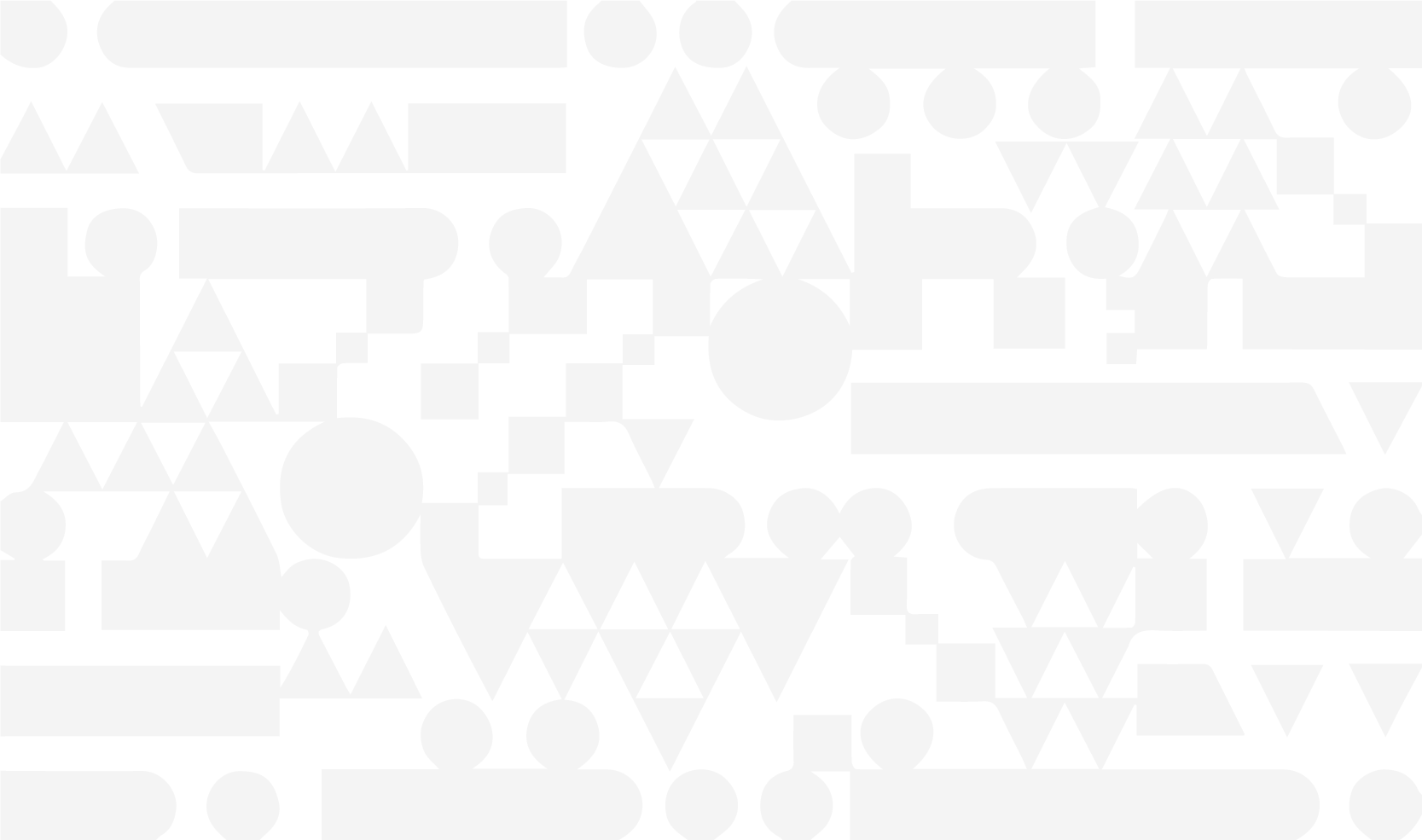 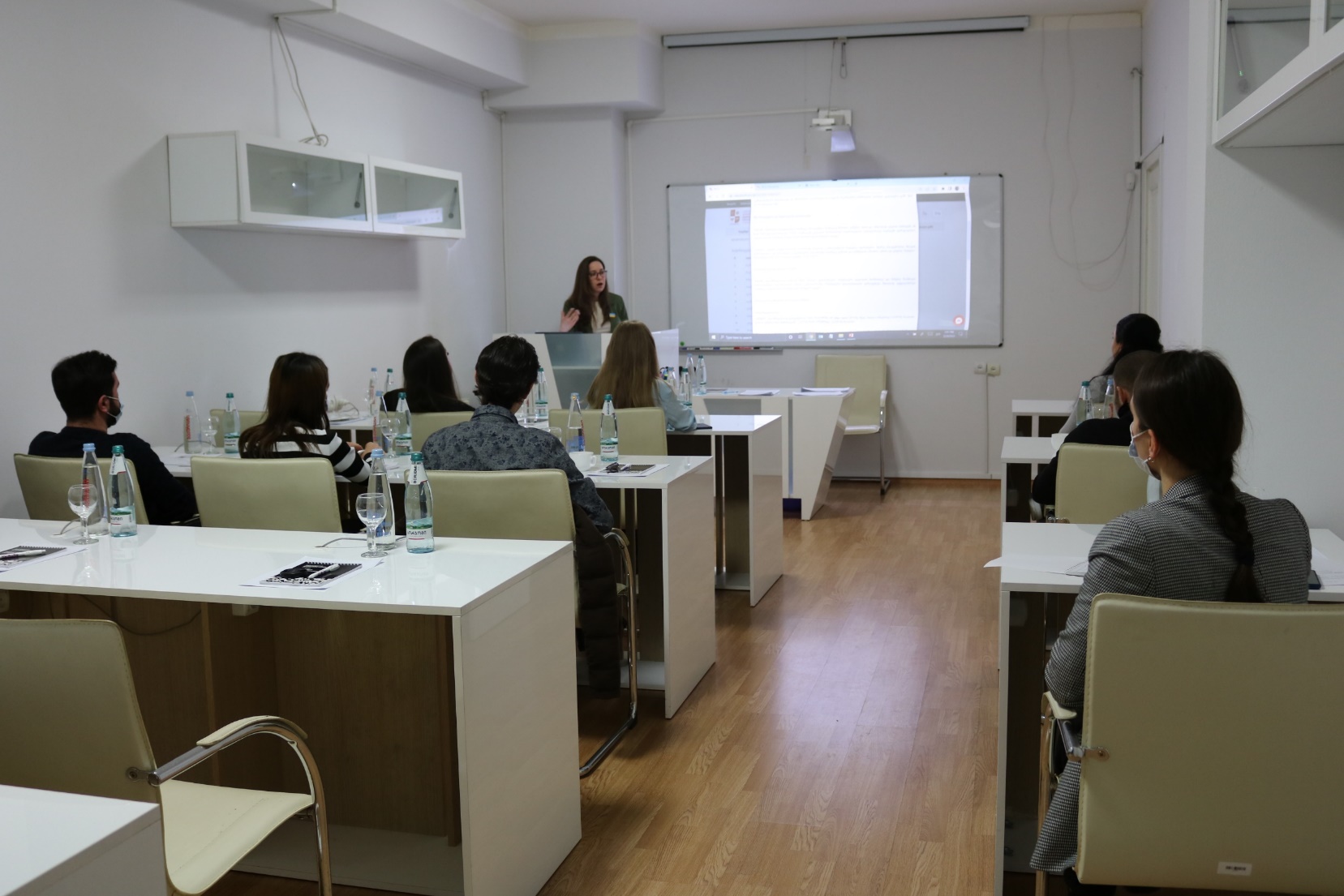 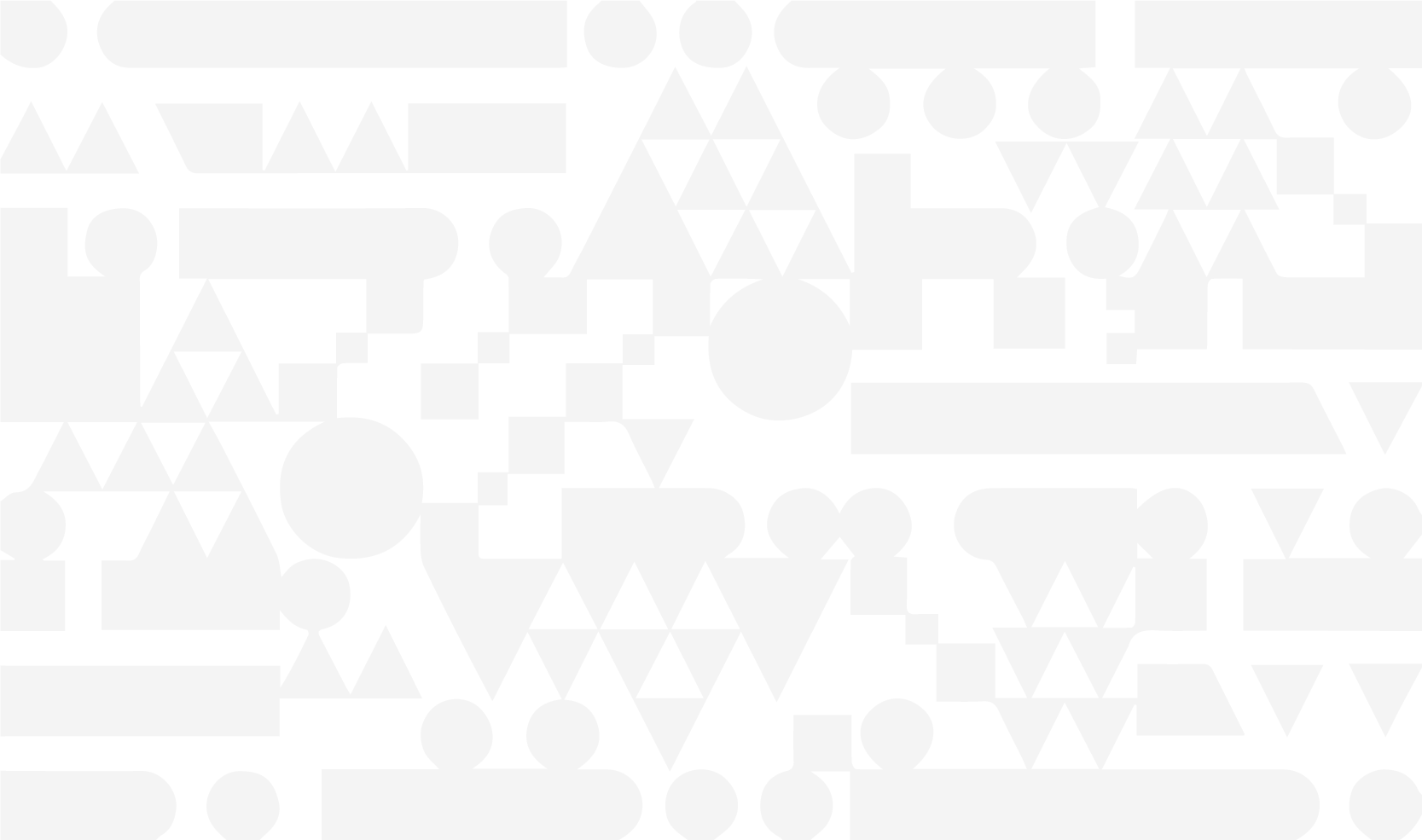 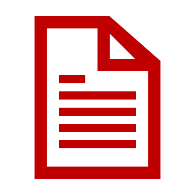 Historique
Création – 2015
Protocole d’accord OMPI/Sakpatenti 
Sensibilisation / Perfectionnement des cadres
3 employés + 13 formateurs certifiés par l’Académie de l’OMPI
Historique
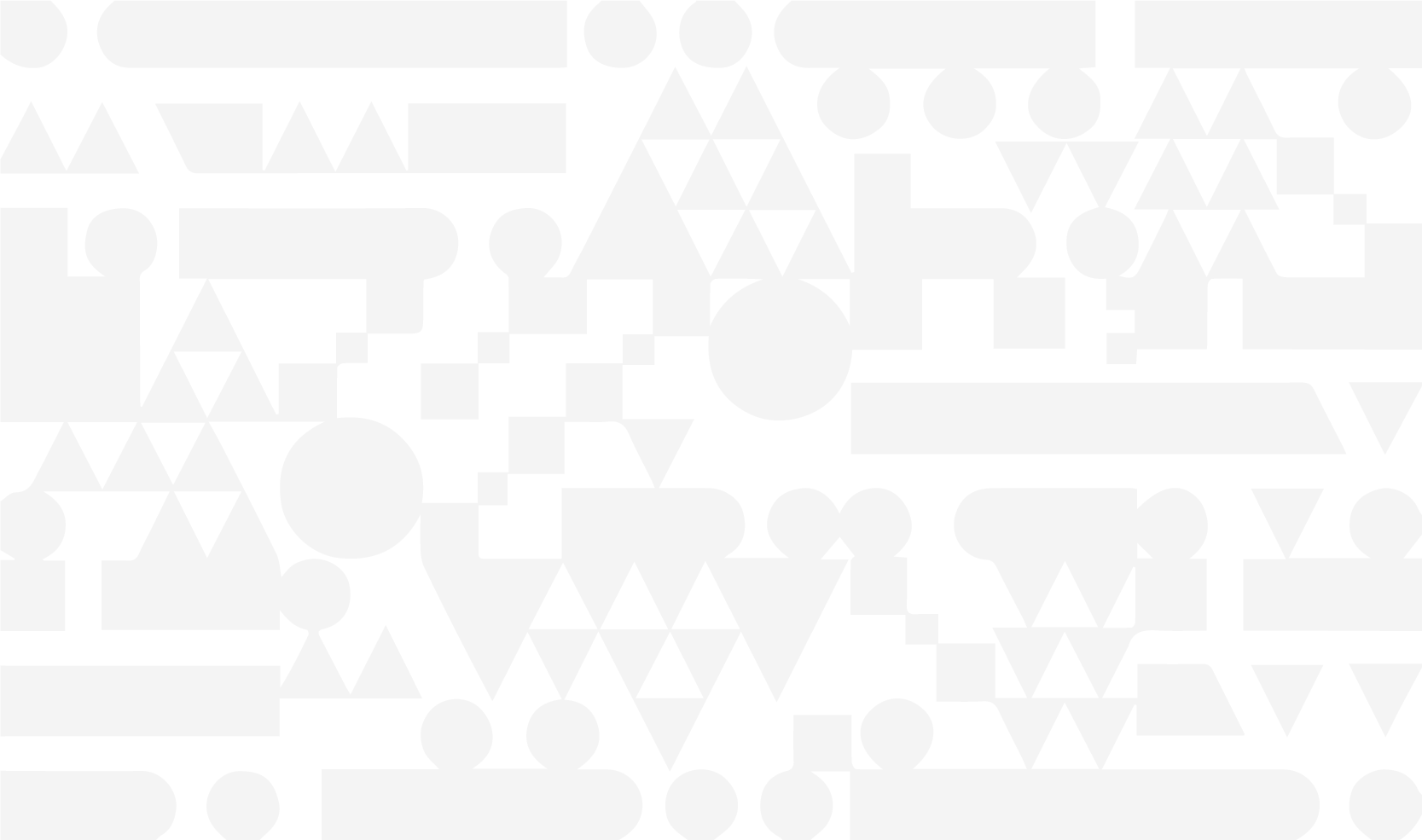 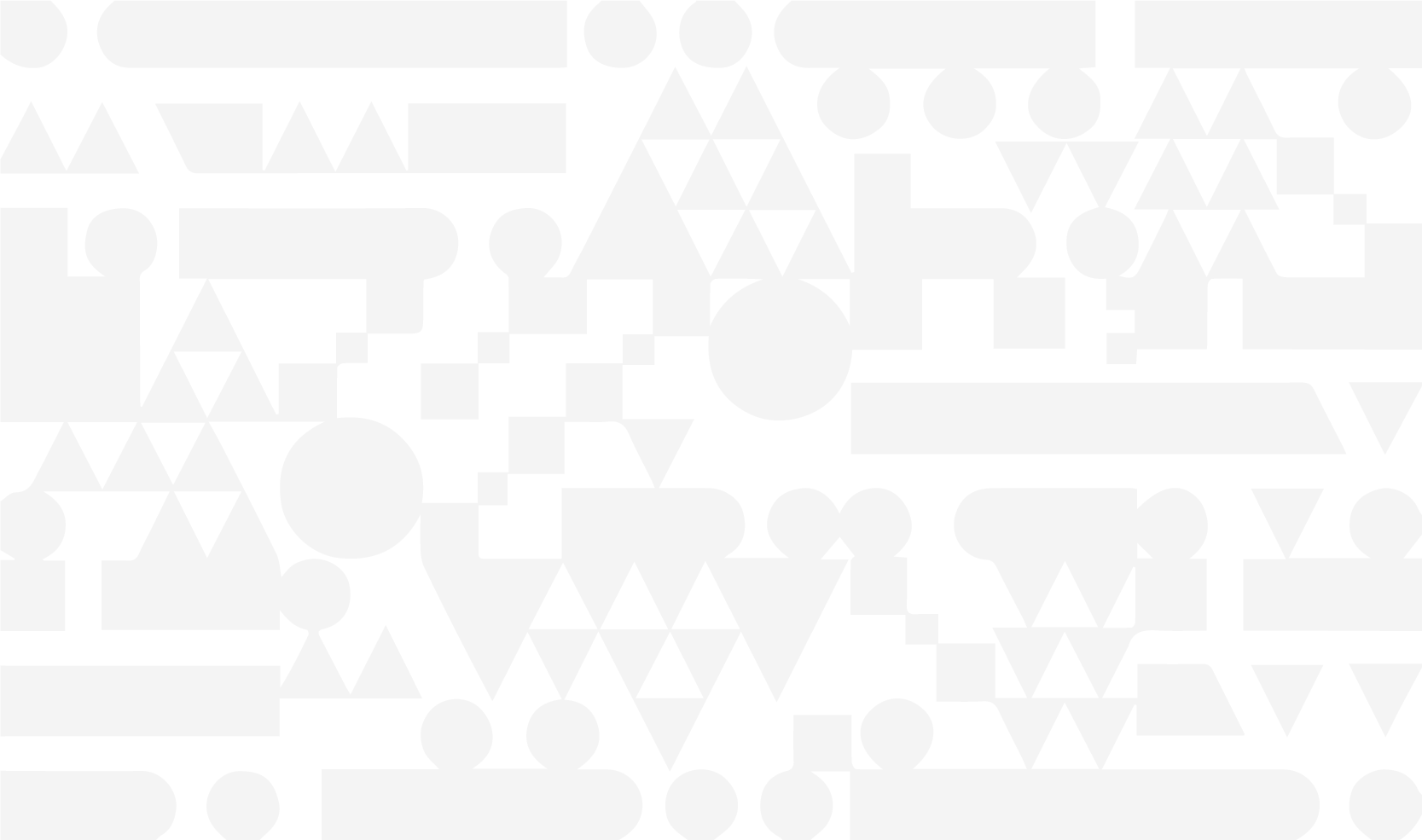 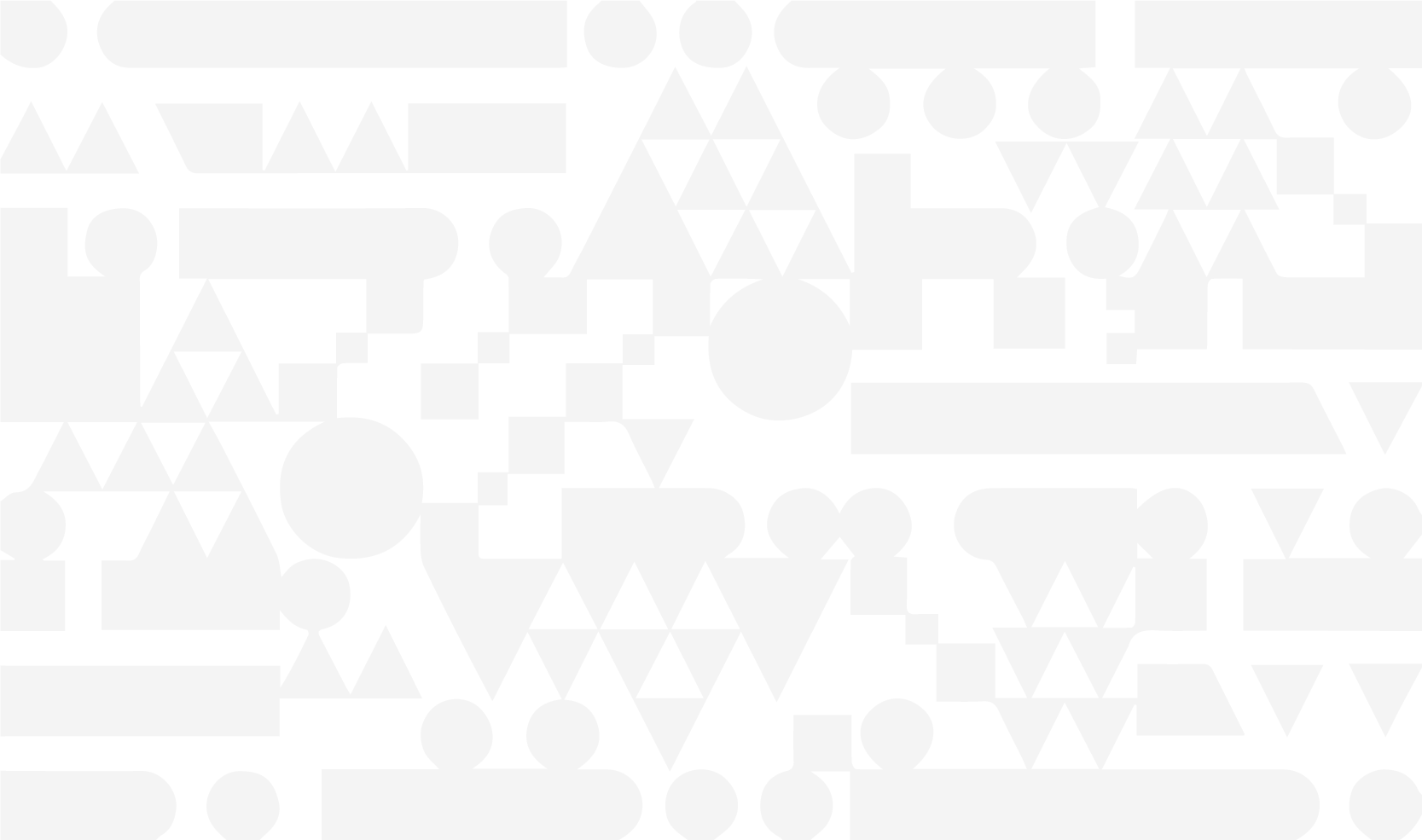 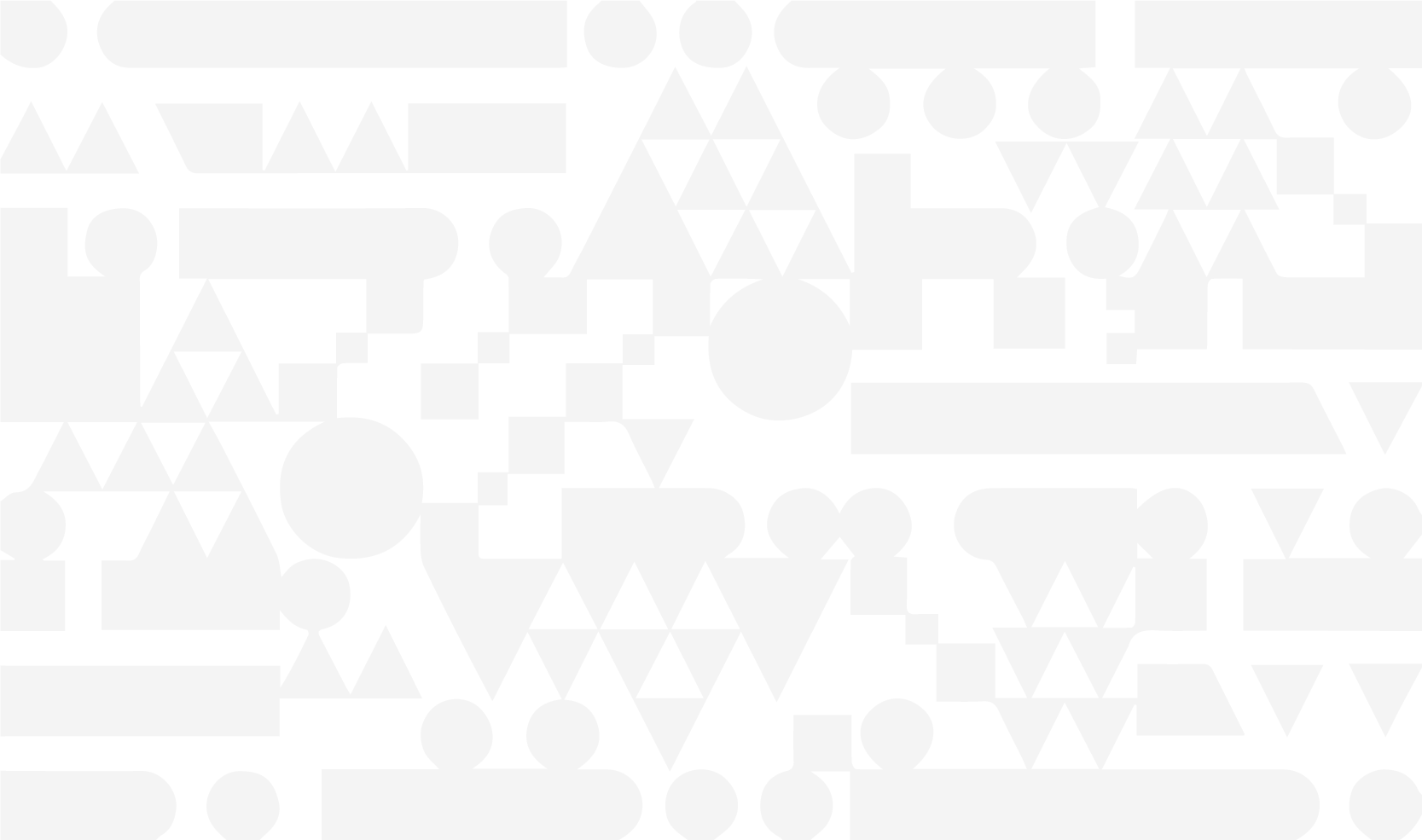 I
II
III
HISTORIQUE
RAPPORT
2021
PROJETS FUTURS
II
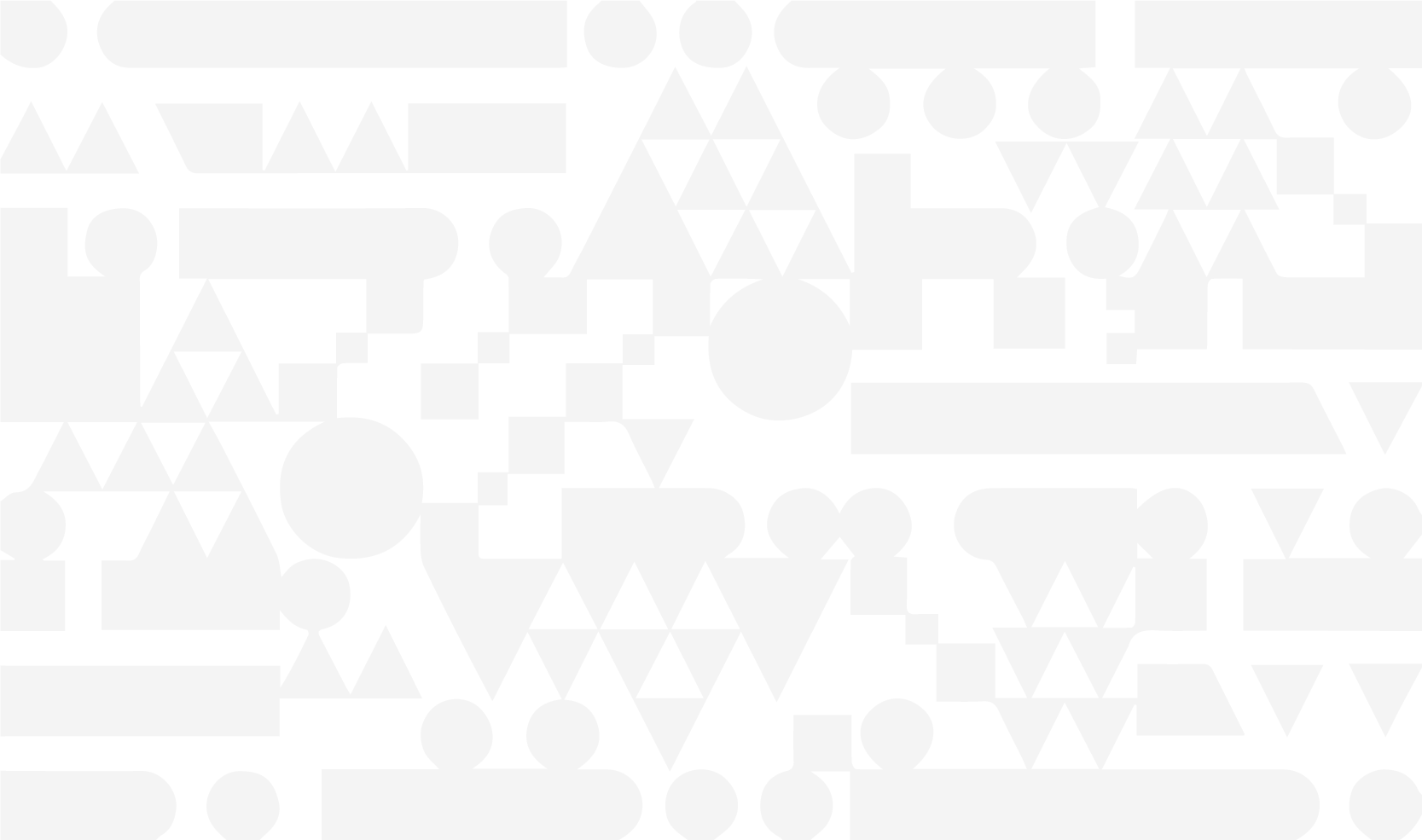 ACTIVITÉS
PARTICIPANTS
Rapport
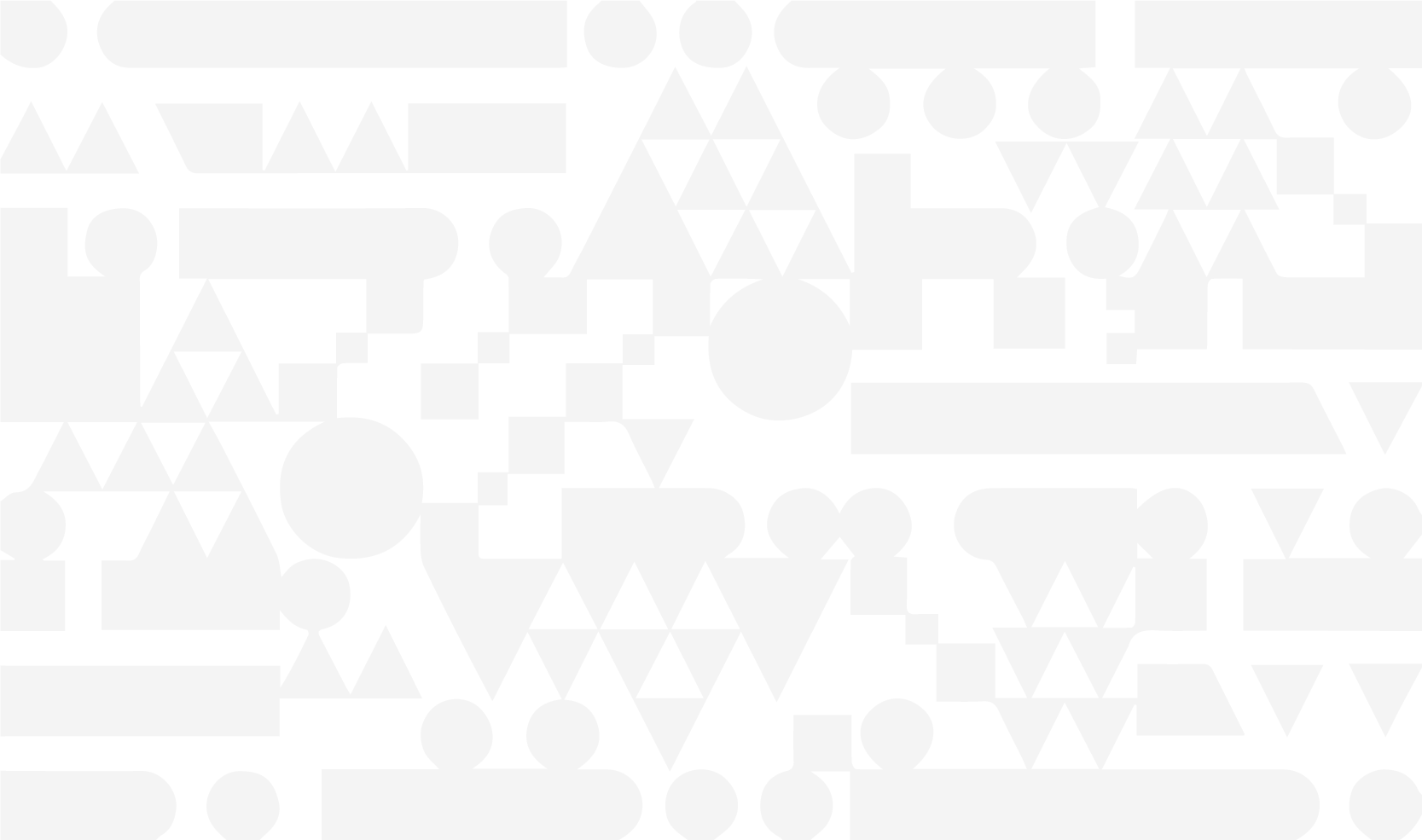 275%
86%
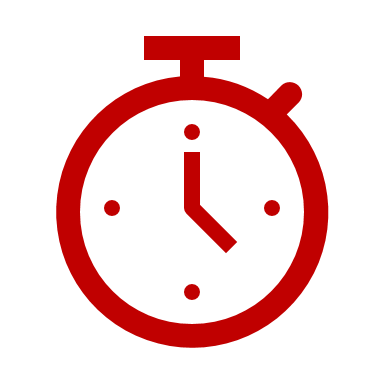 INFORMATIONS
INSCRIPTIONS au DL101GE
66,2%
Cours sur les indications géographiques
II
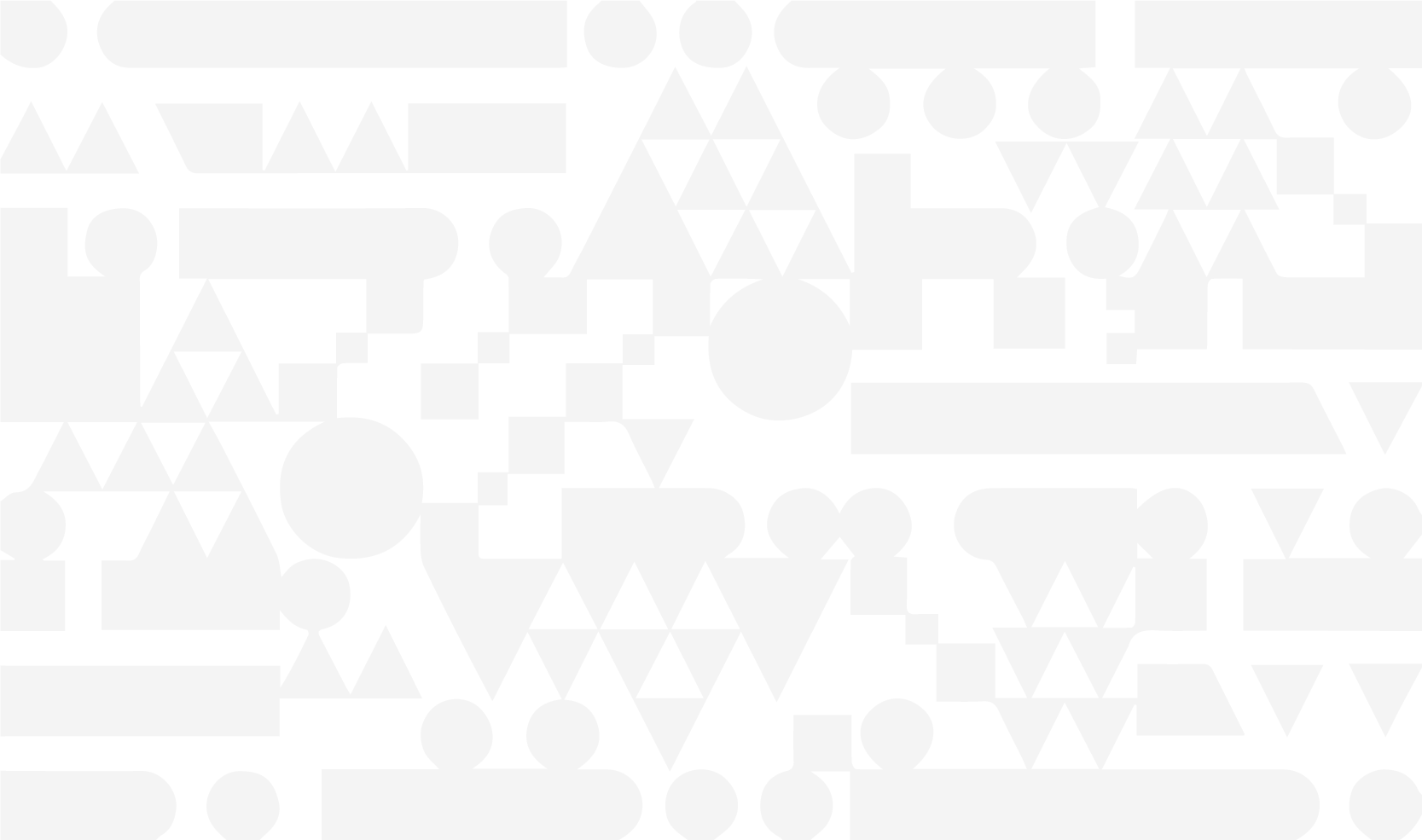 Rapport
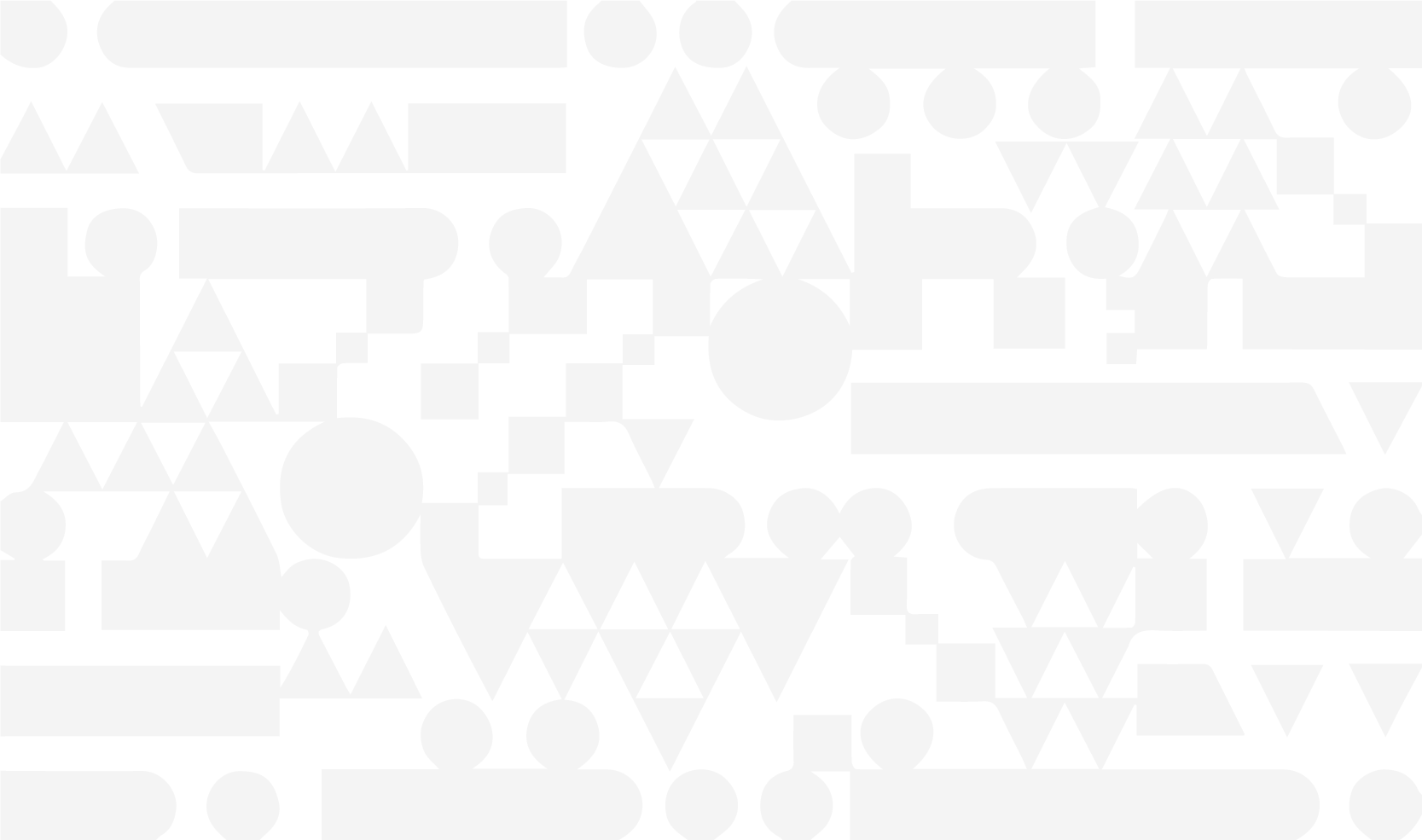 Programme OMPI/Centre de formation à la propriété 
intellectuelle de Géorgie de perfectionnement des cadres 
en matière d’indications géographiques
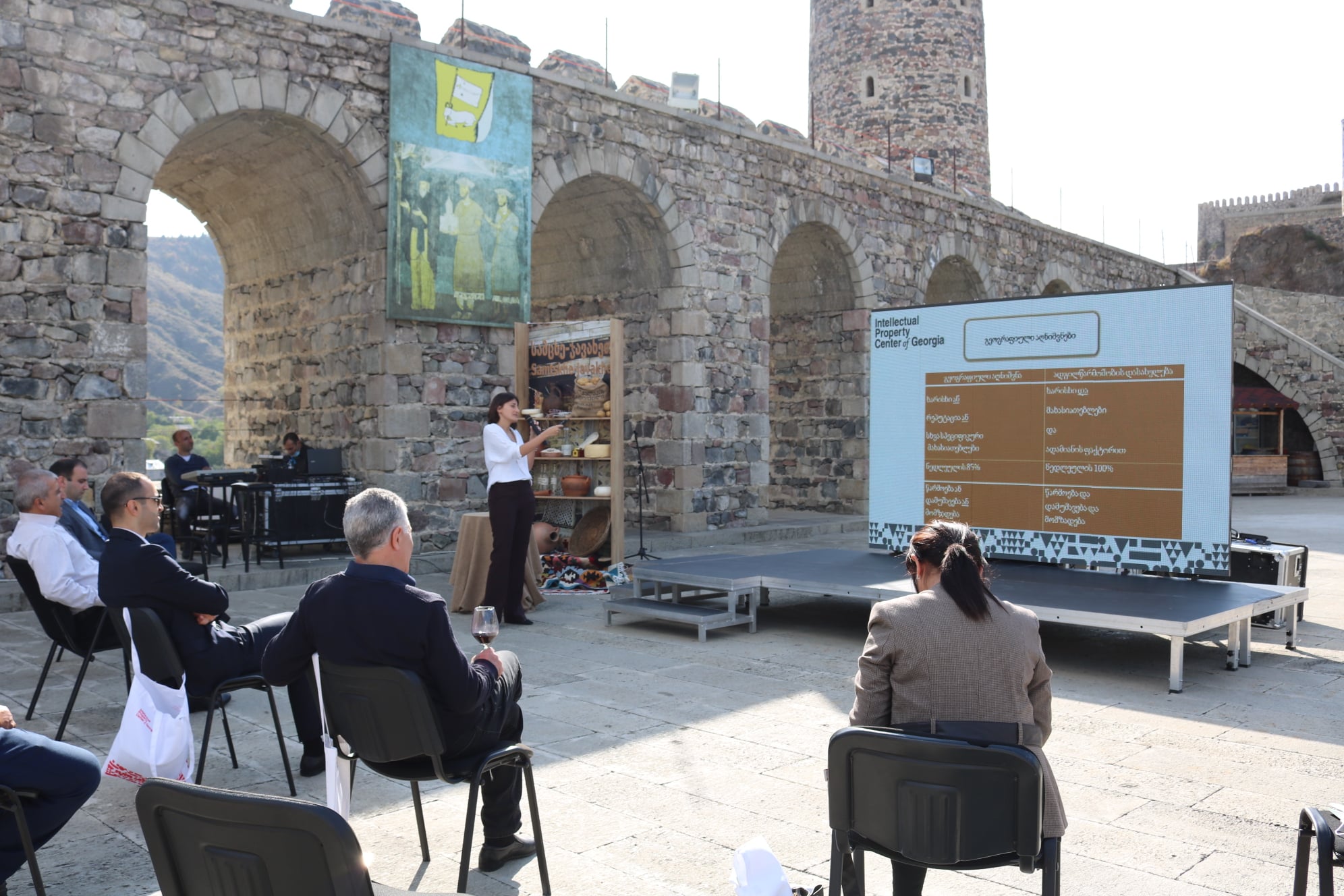 1. Pour les producteurs de miel de Ninotsminda
20 participants

Objectif
II
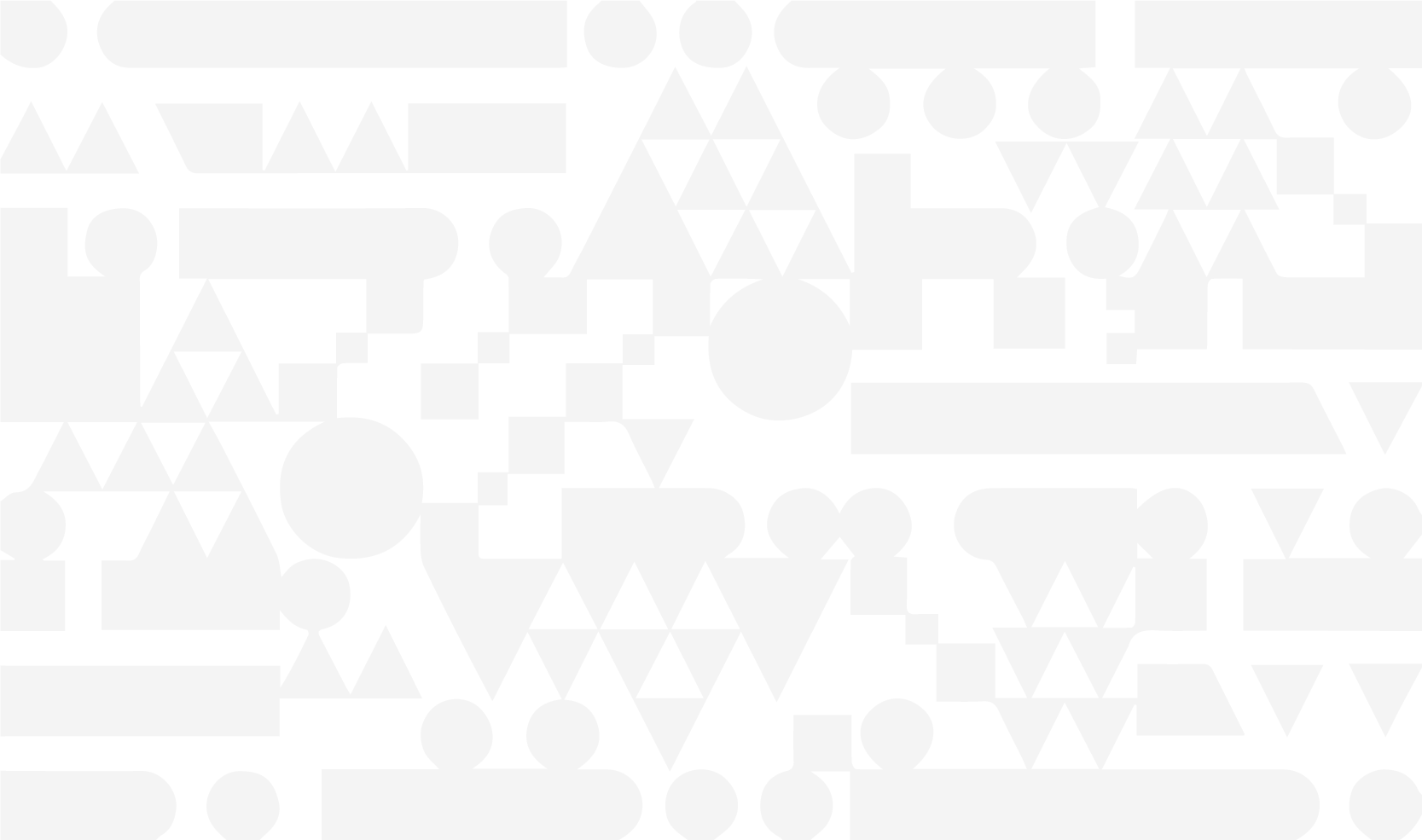 Résultats
Rapport
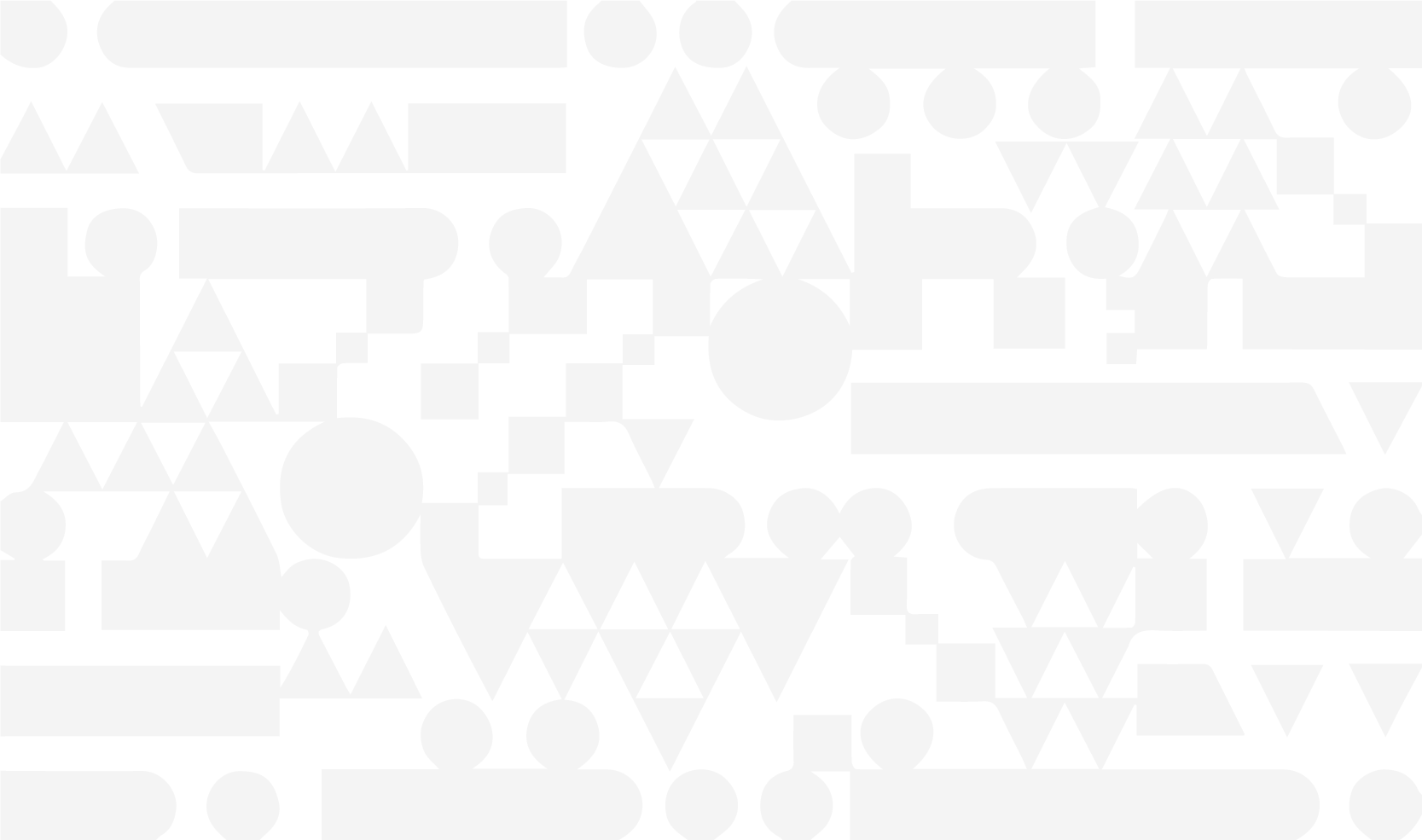 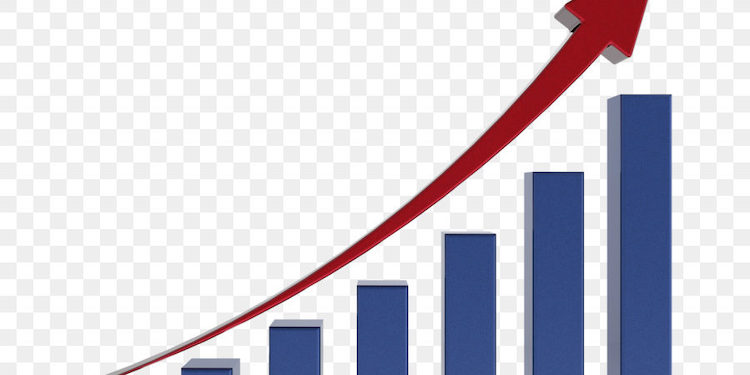 Enregistrement comme indication géographique
Hausse de 35% – VENTES
Hausse de 50% – PRIX
Exportations en 2022
II
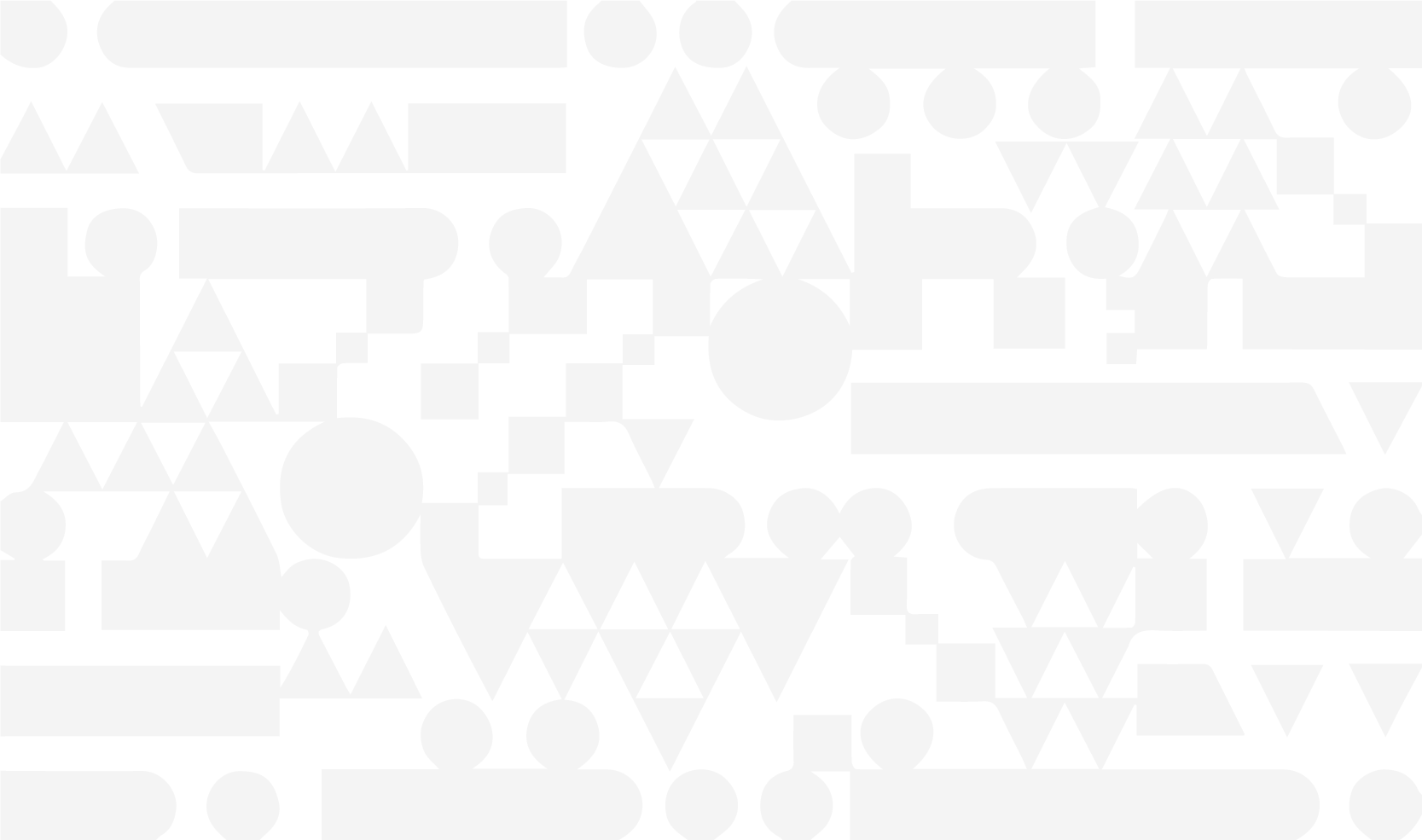 Rapport
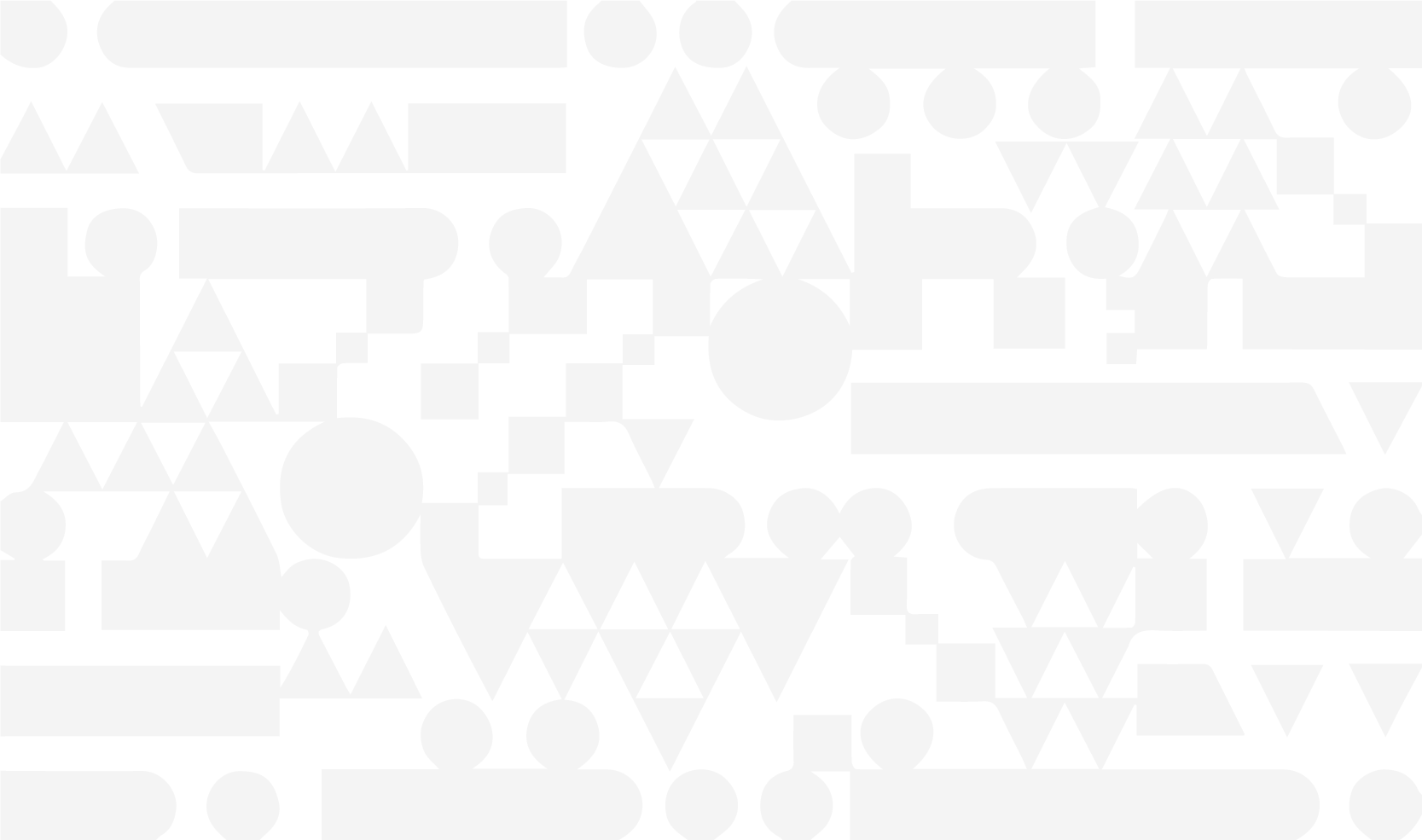 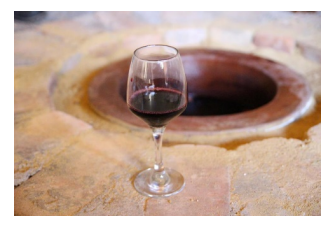 2. Pour les PRODUCTEURS
DE VIN
50 participants

 Objectif
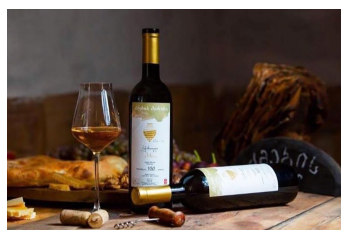 II
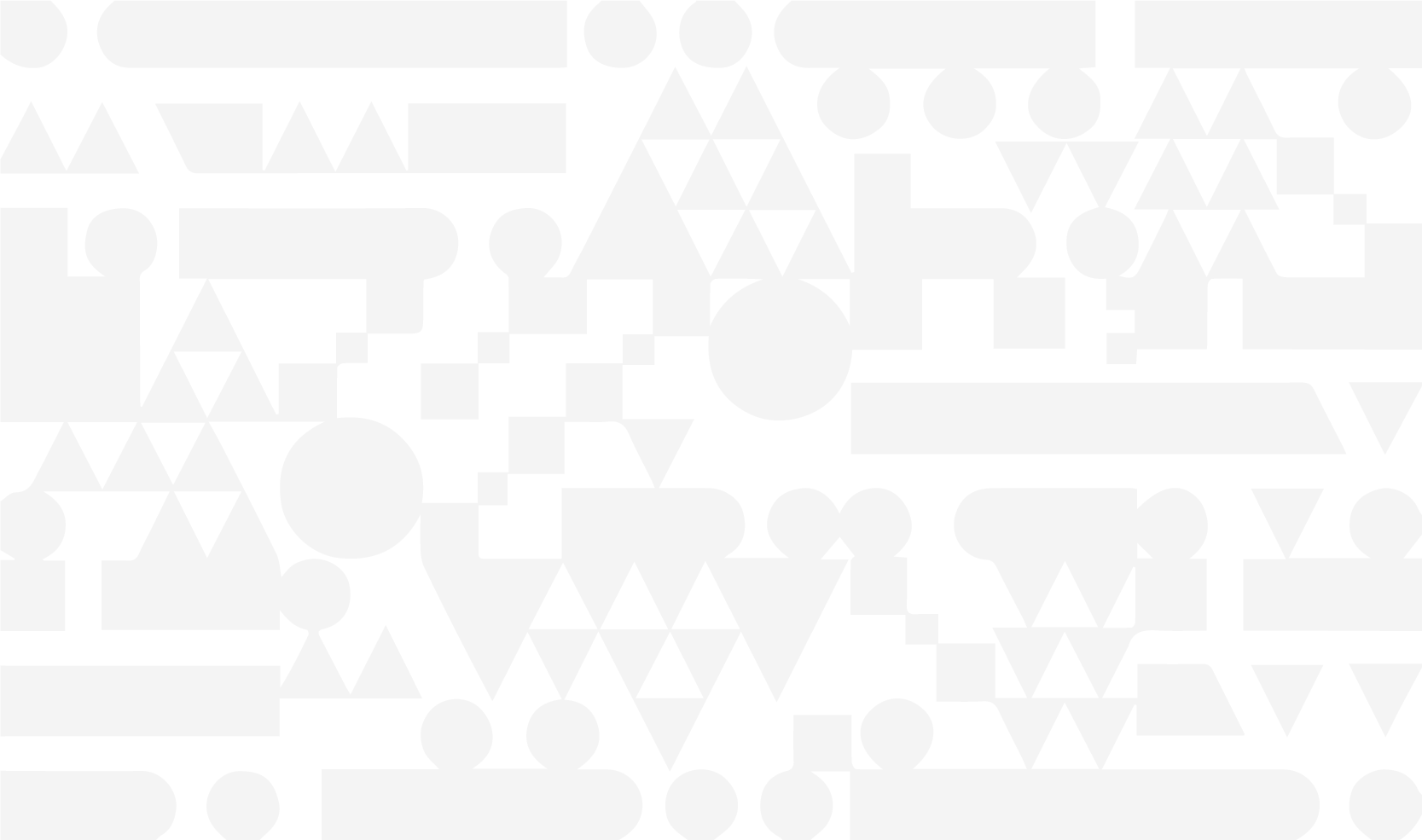 Résultats (Vin Bolnisi)
Rapport
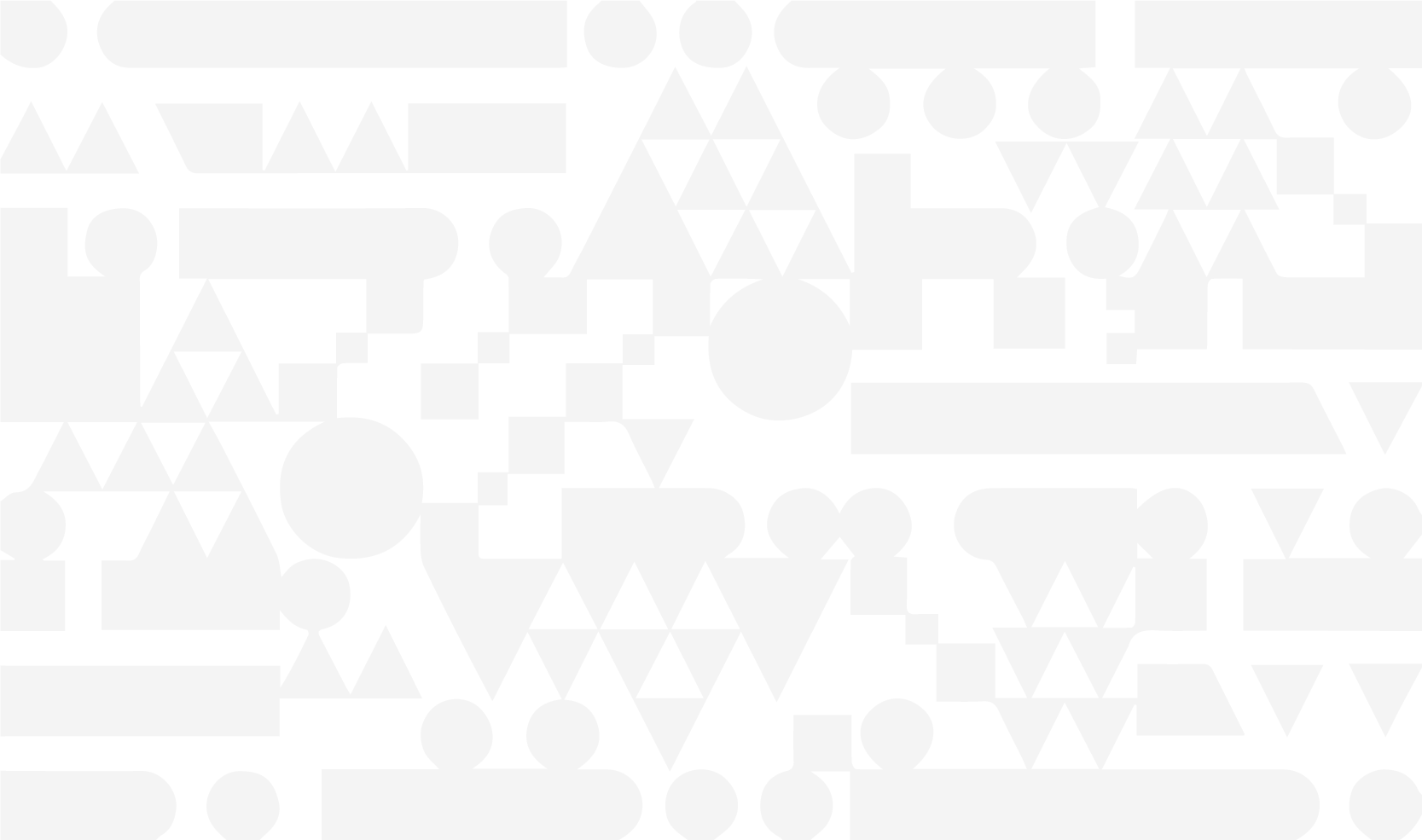 Enregistrement comme indication géographique
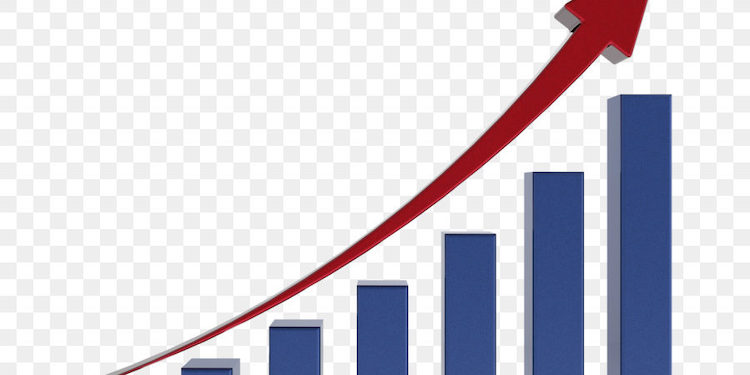 Hausse de 100% – VENTES
Hausse de 733% – PRIX

Exportation vers l’Australie
Cours sur les indications géographiques
II
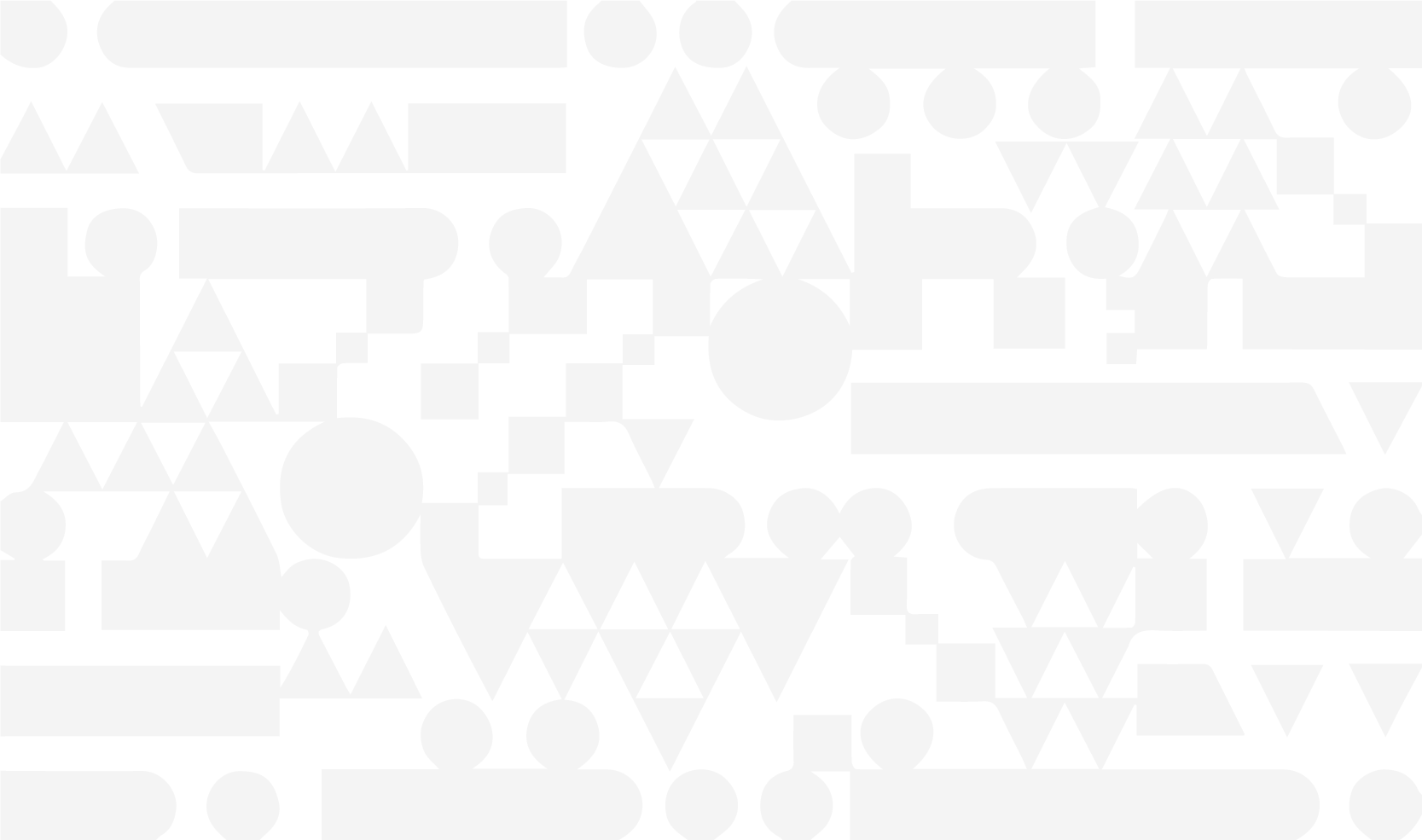 Rapport
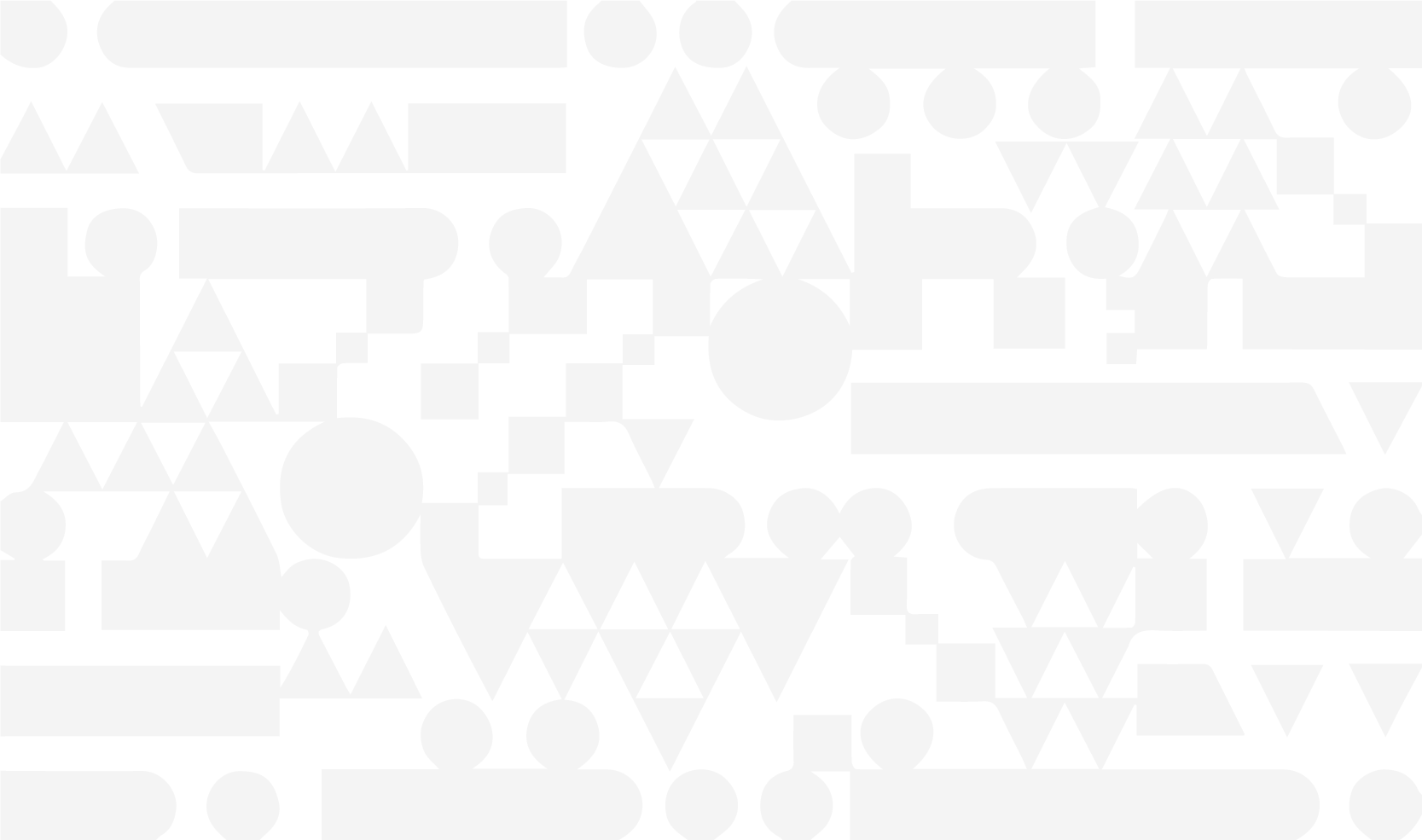 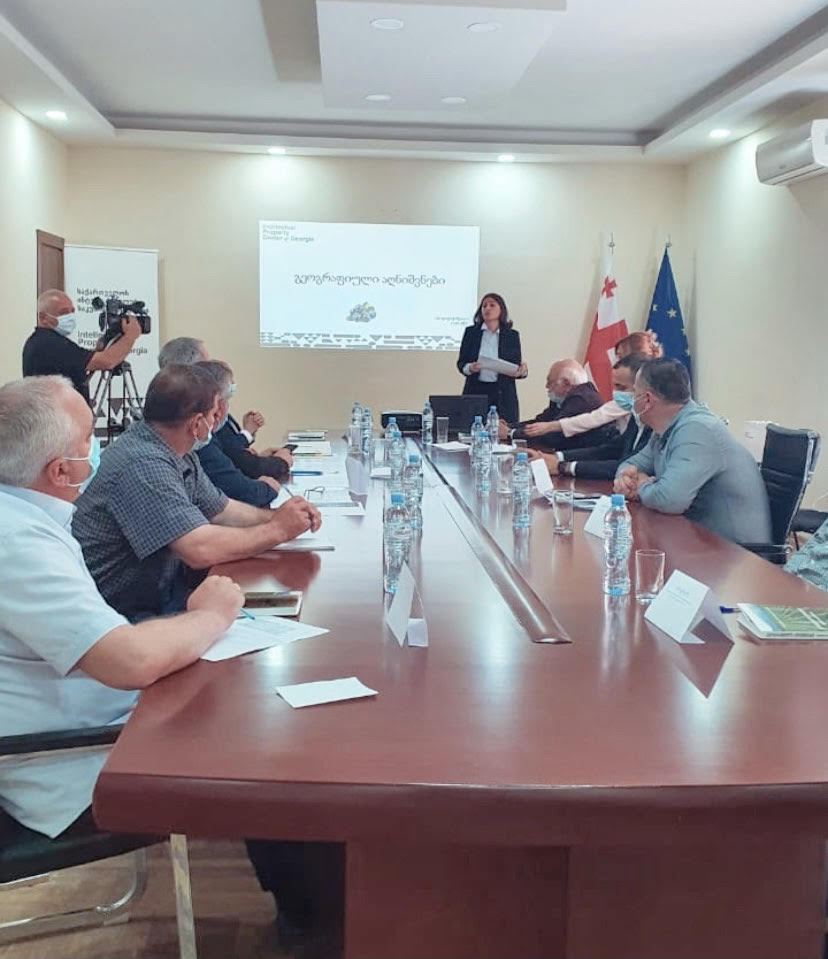 3. Pour les producteurs de myrtilles
15 participants

Objectifs

Résultats – Intérêt pour l’enregistrement
Cours sur les indications géographiques
II
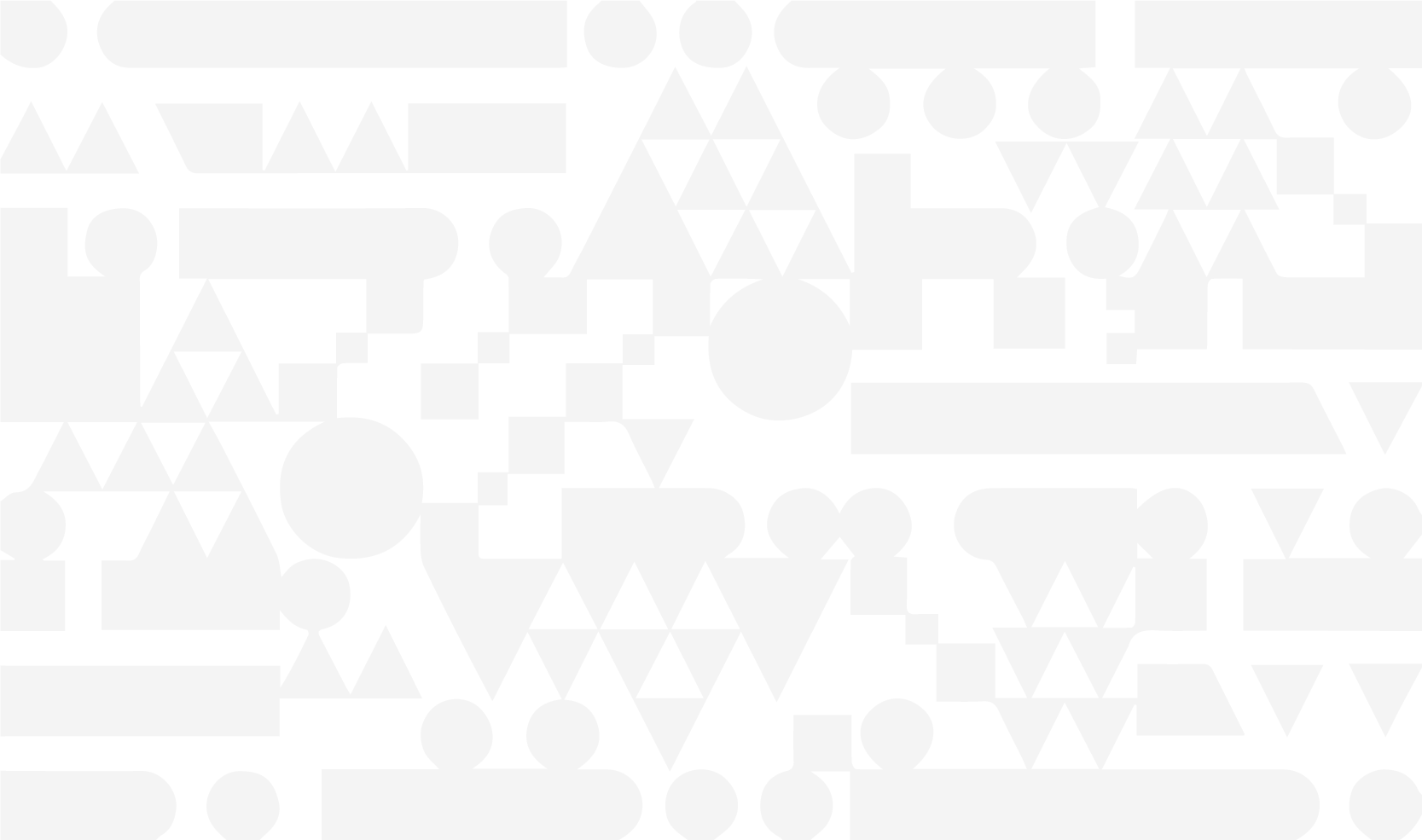 Rapport
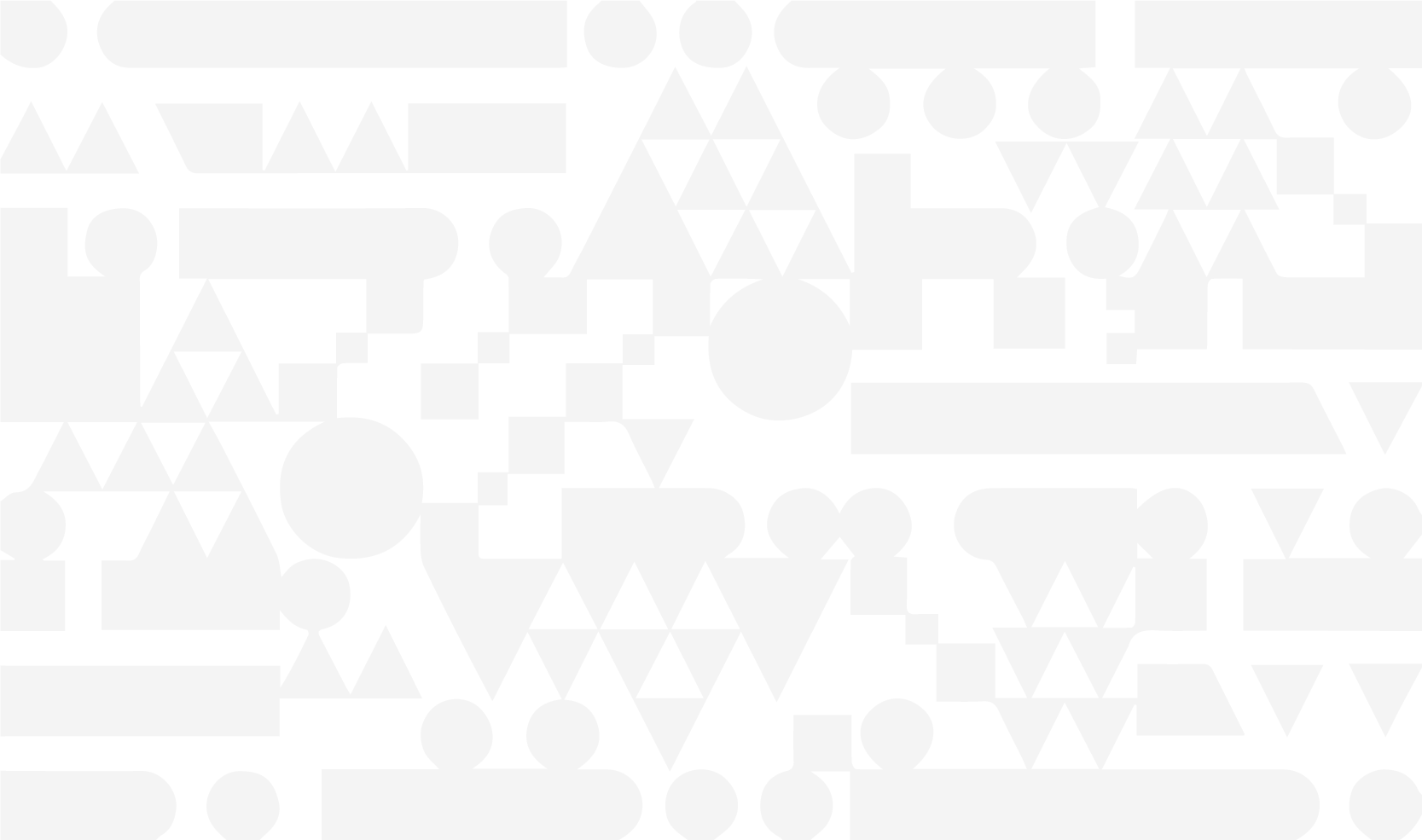 4. Pour les producteurs de la RÉGION 
DE L’ADJARIE (y compris des producteurs 
d’indications géographiques non agricoles)
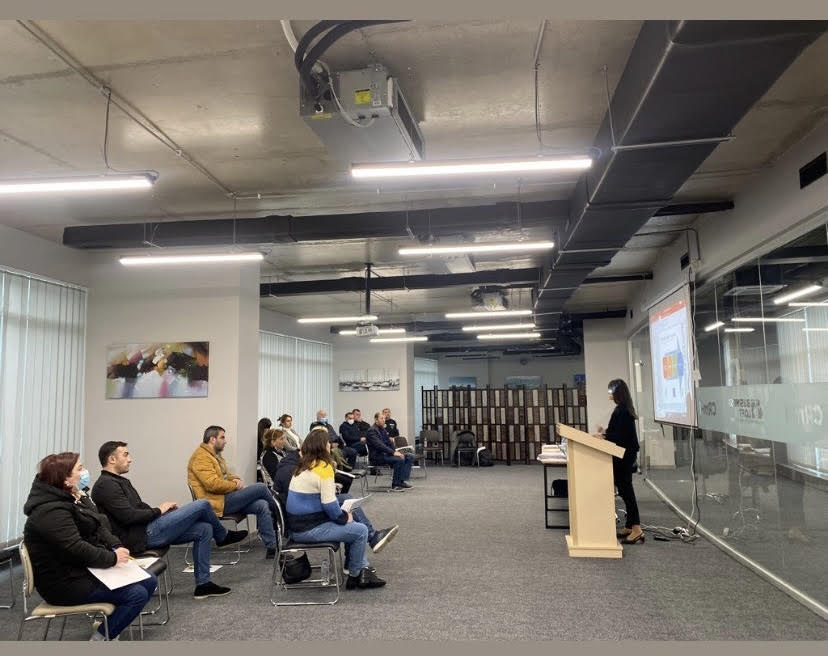 50 participants

 Objectif de la formation

 Résultats – Intérêt pour l’enregistrement
II
Cours sur les indications géographiques
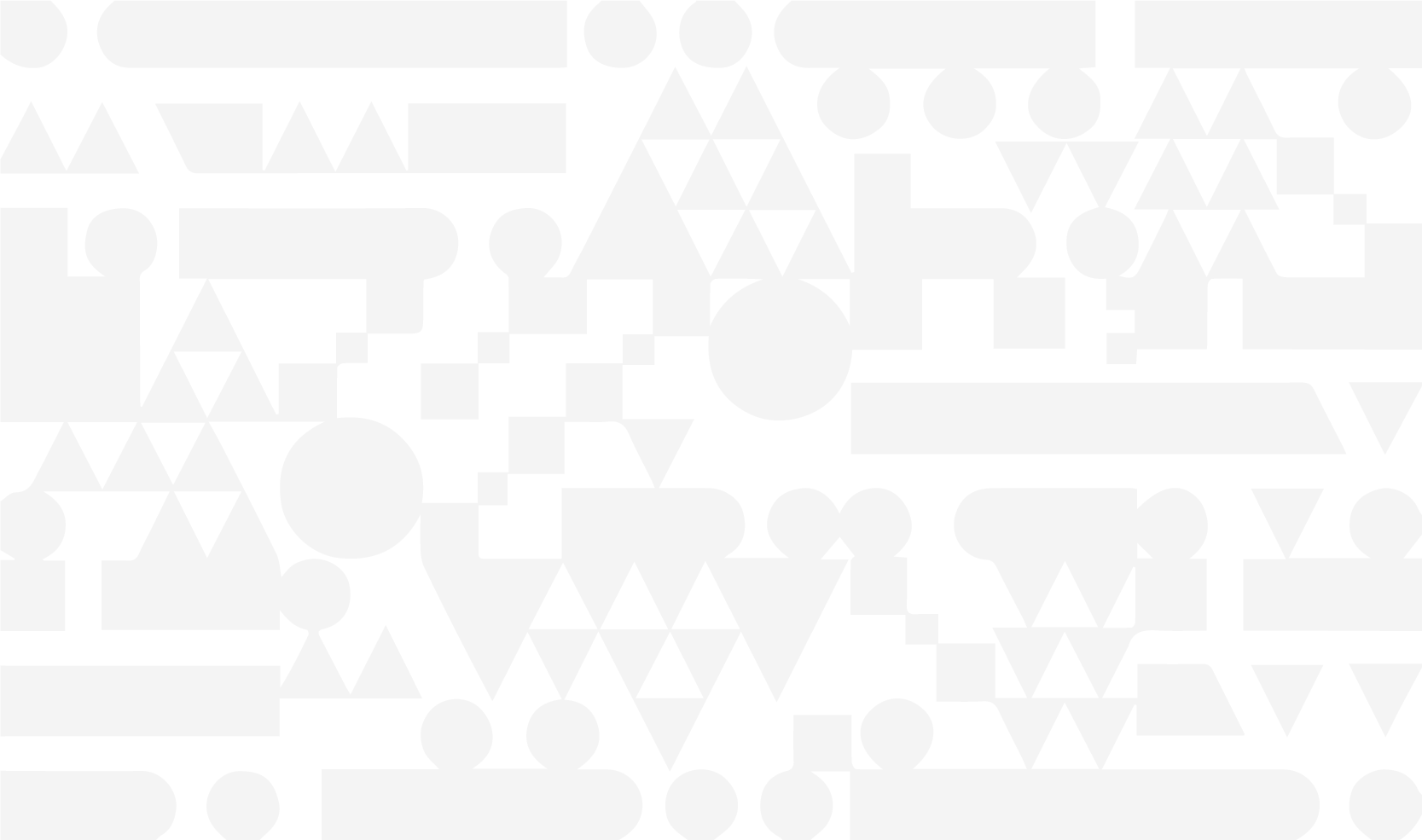 Rapport
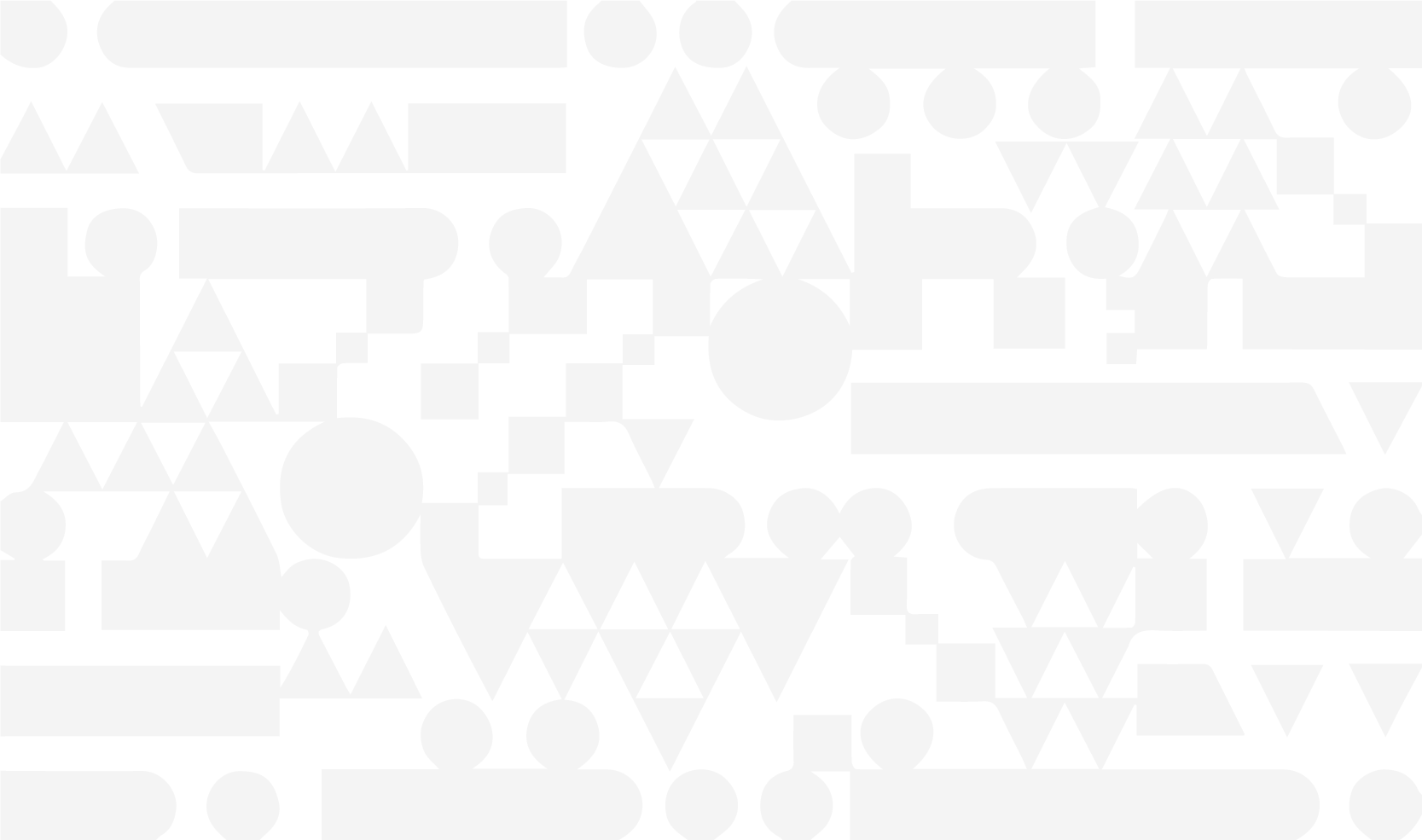 5. Pour le Ministère de l’agriculture et de l’économie d’Azerbaïdjan
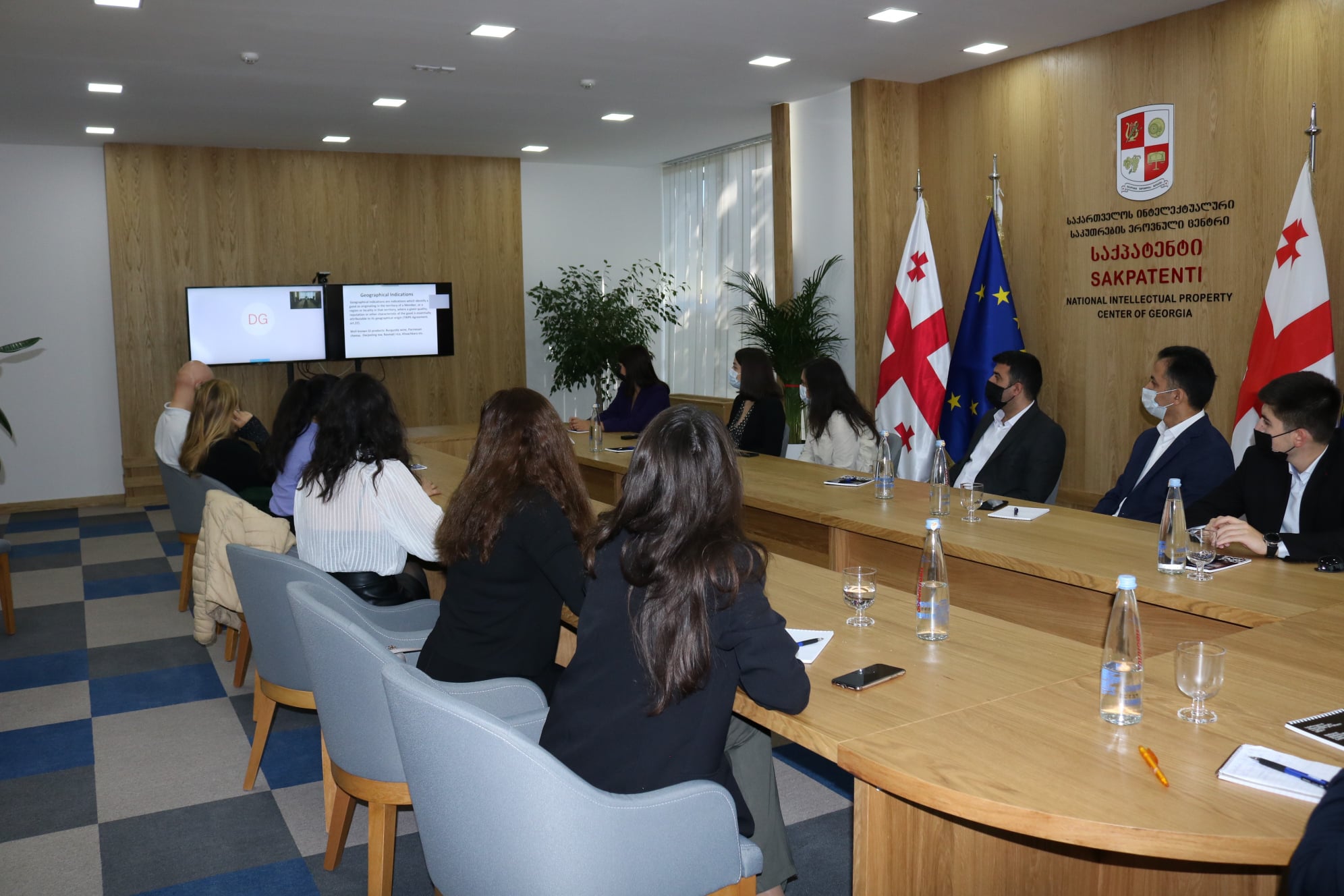 20 participants

Objectif de la formation

Résultats
II
Cours sur les indications géographiques
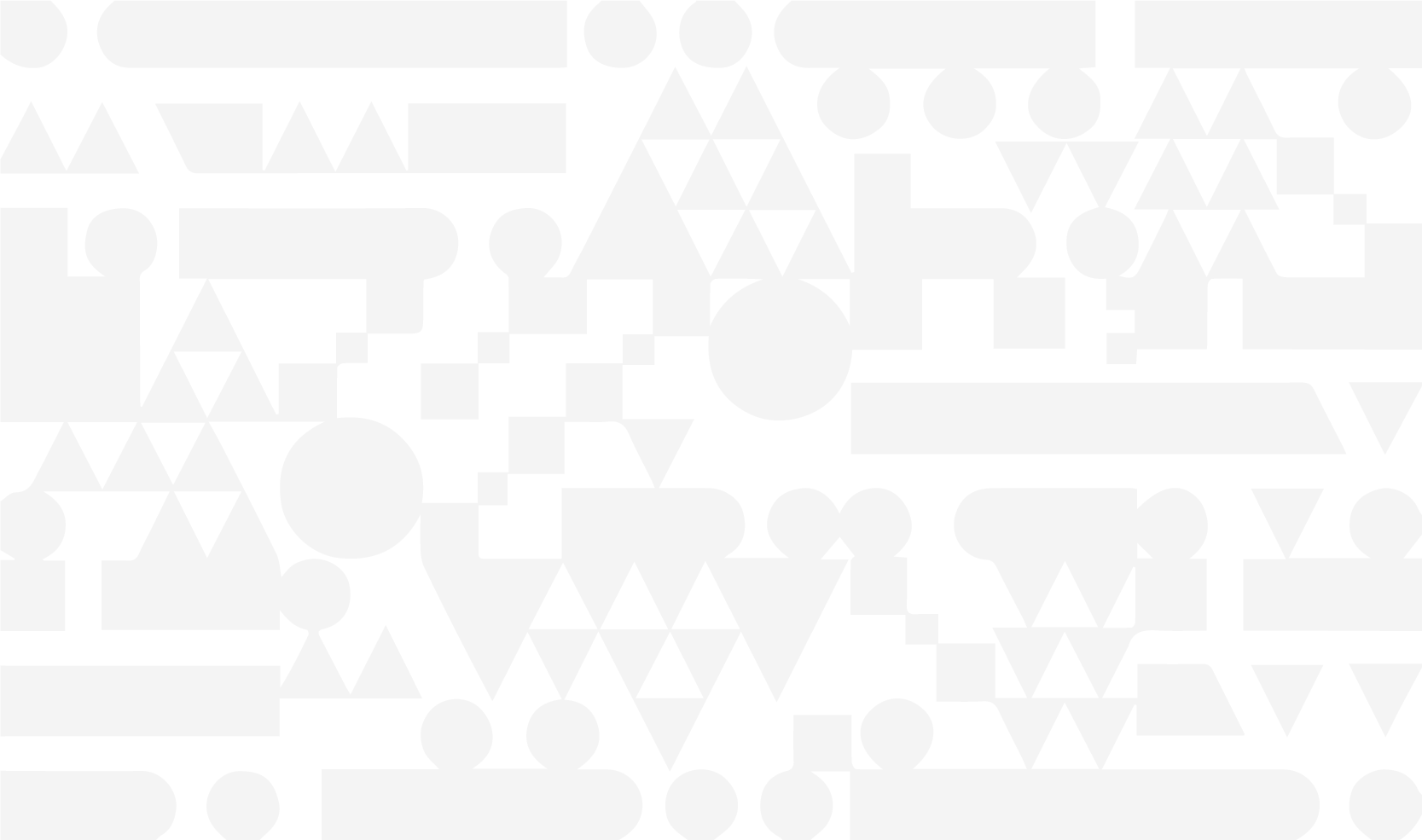 Rapport
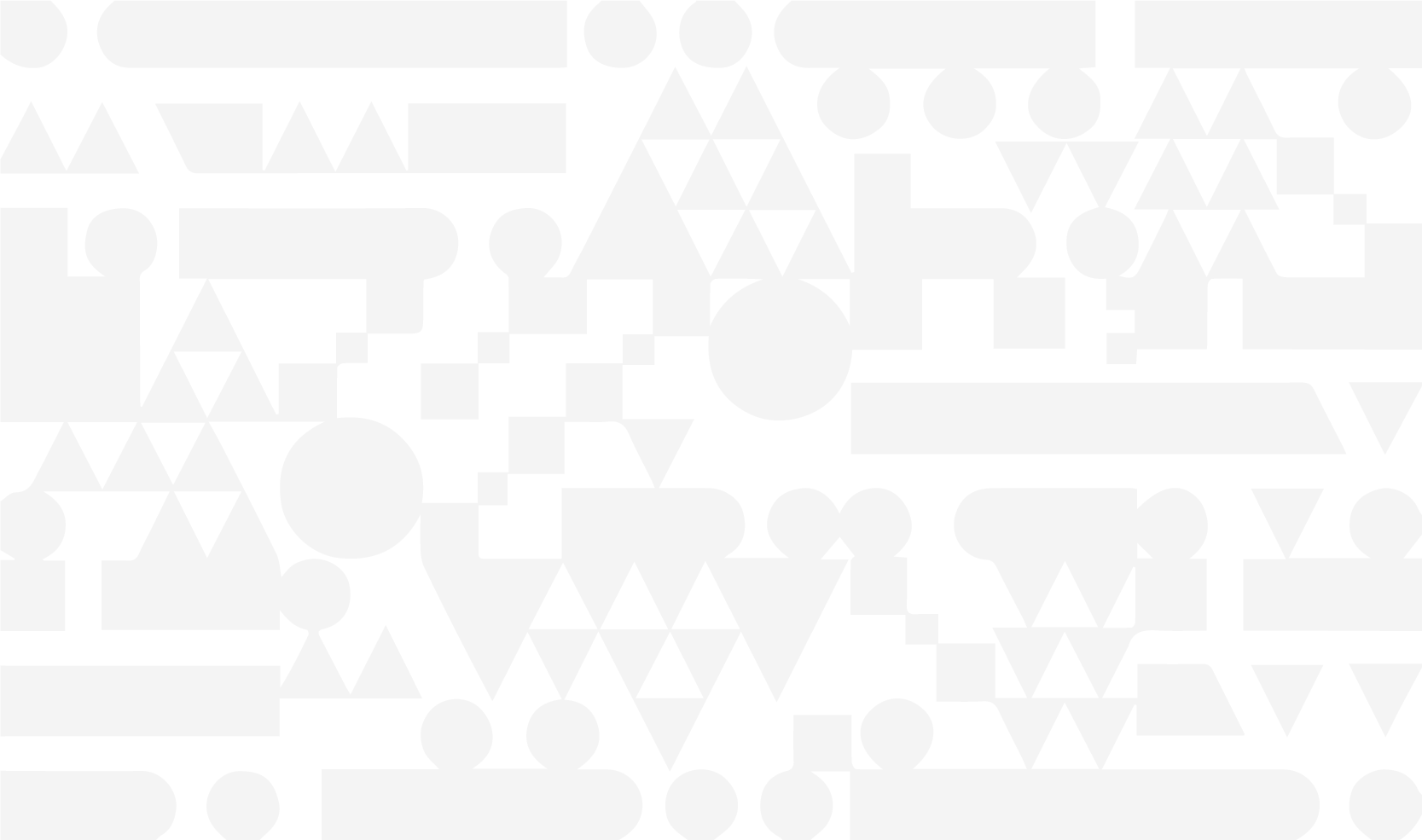 2005-2021  57 indications géographiques

2015-2021  15 indications géographiques

2019/2021  Après les cours sur les indications
géographiques, 4 nouvelles indications géographiques
Formations à l’intention des PME
II
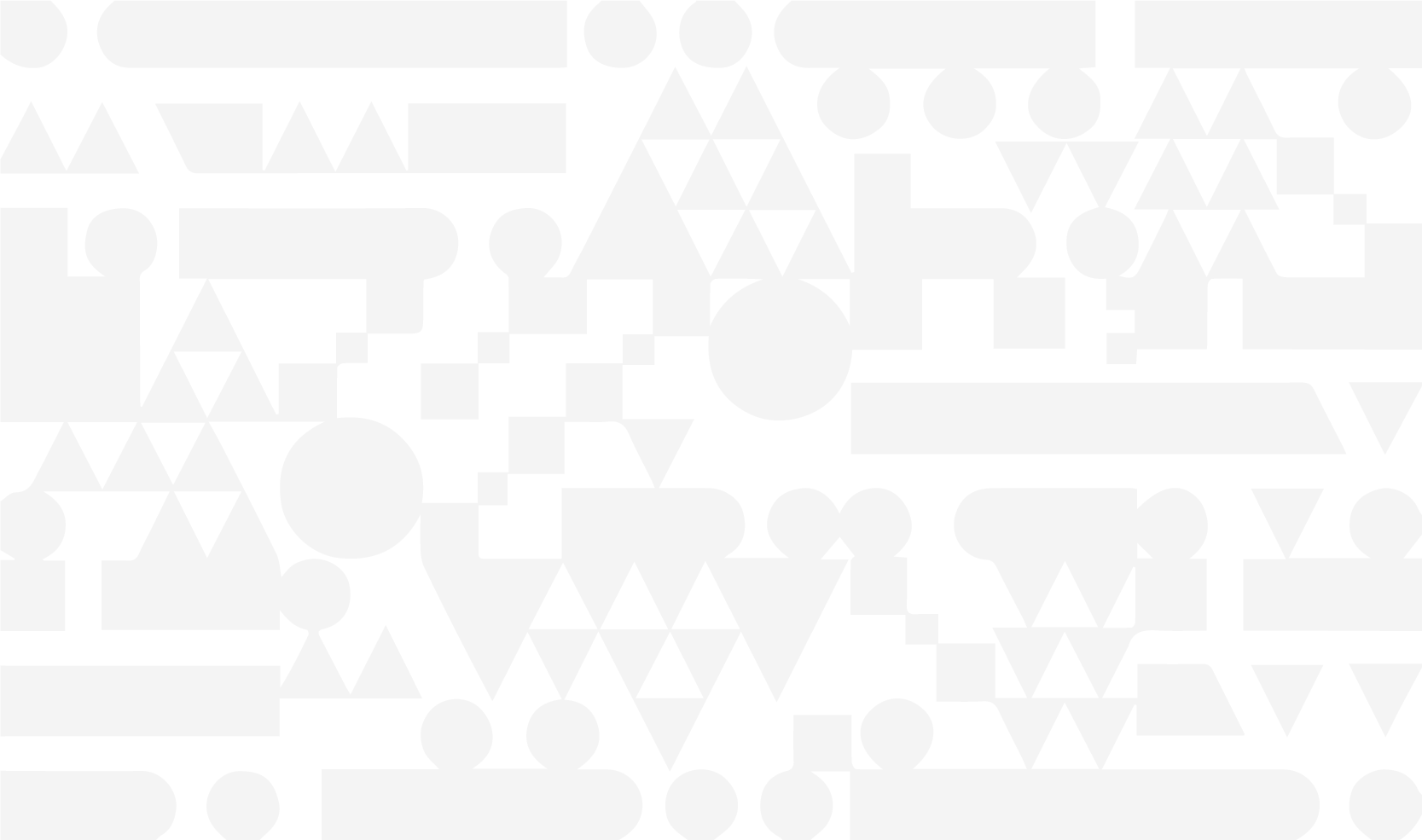 Rapport
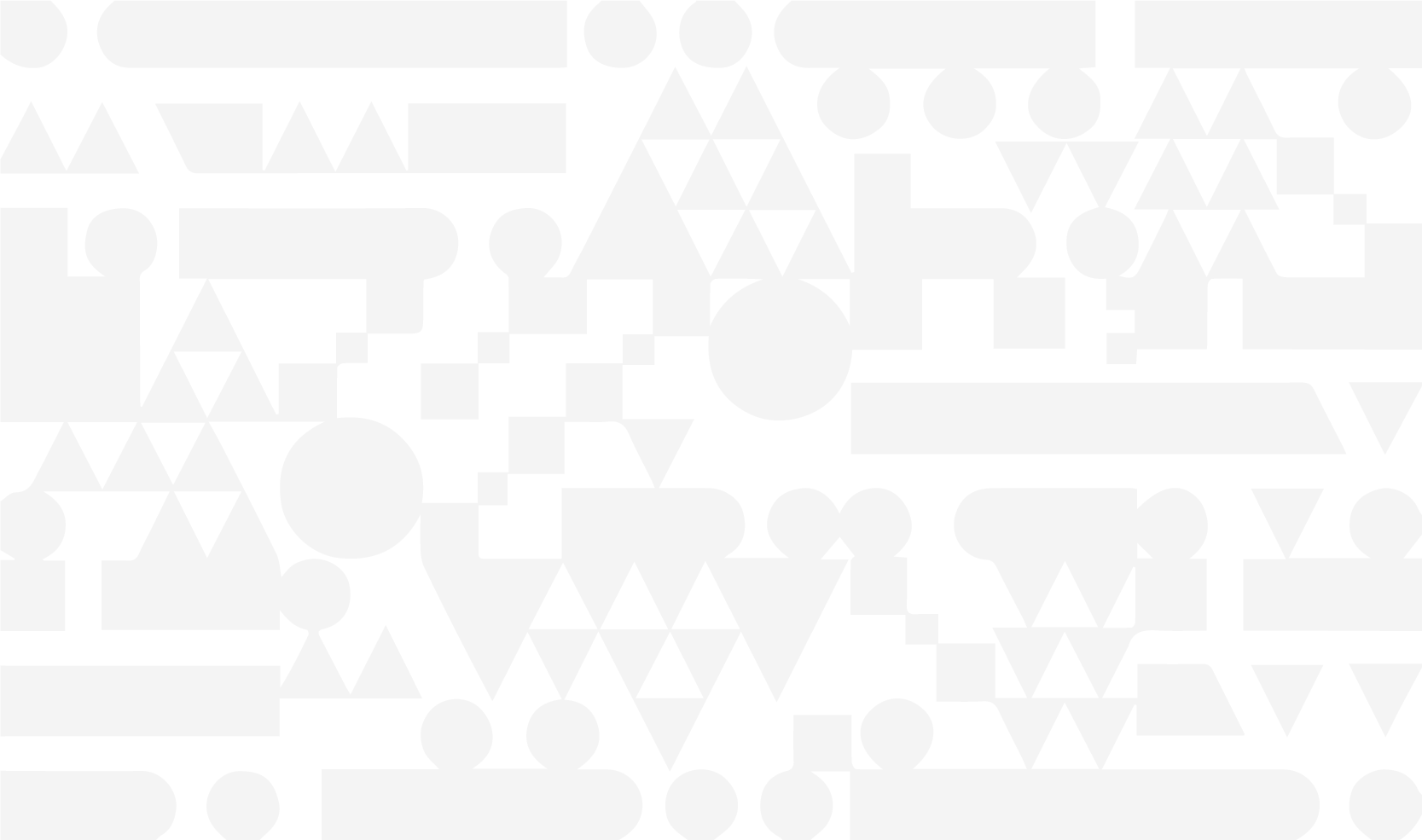 Webinaire sur la monétisation d’une œuvre musicale pour les droits d’auteur/
titulaires de droits connexes
Objectif du webinaire

140 participants
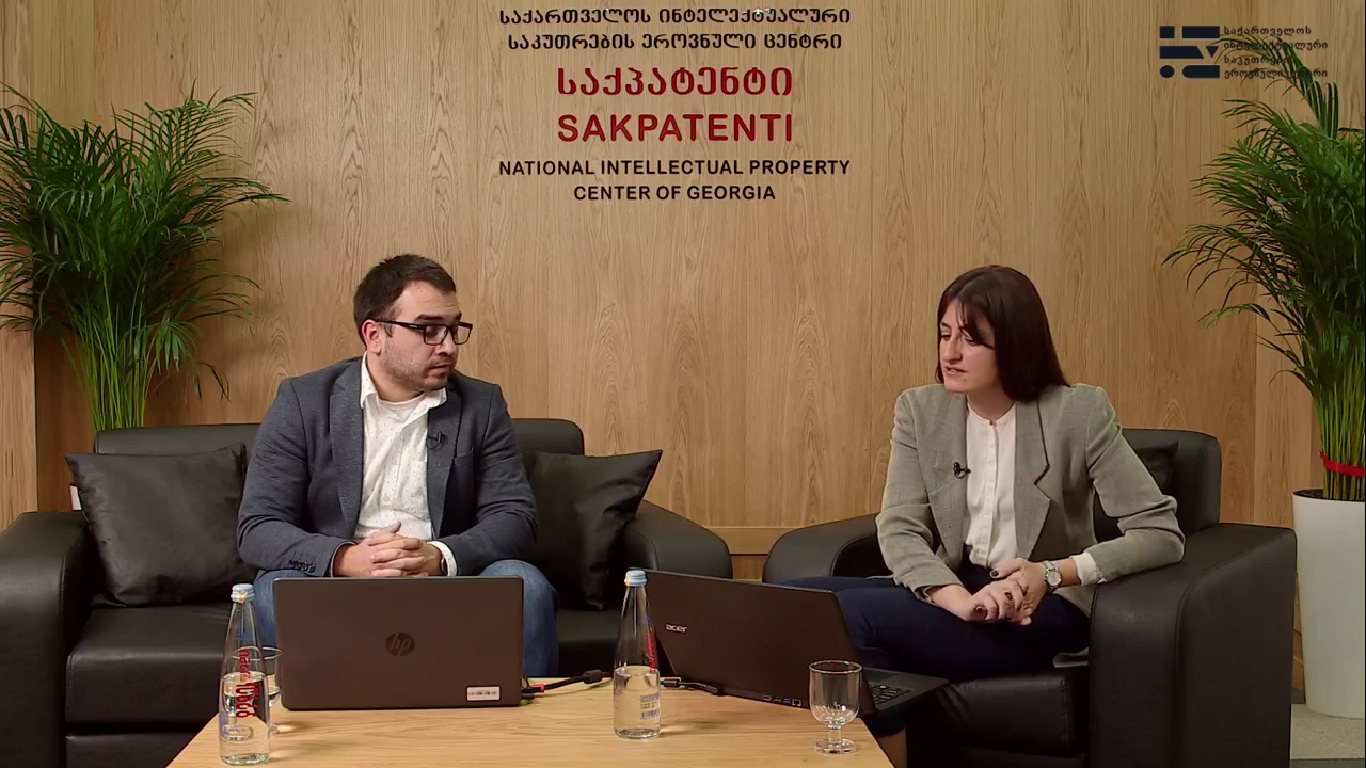 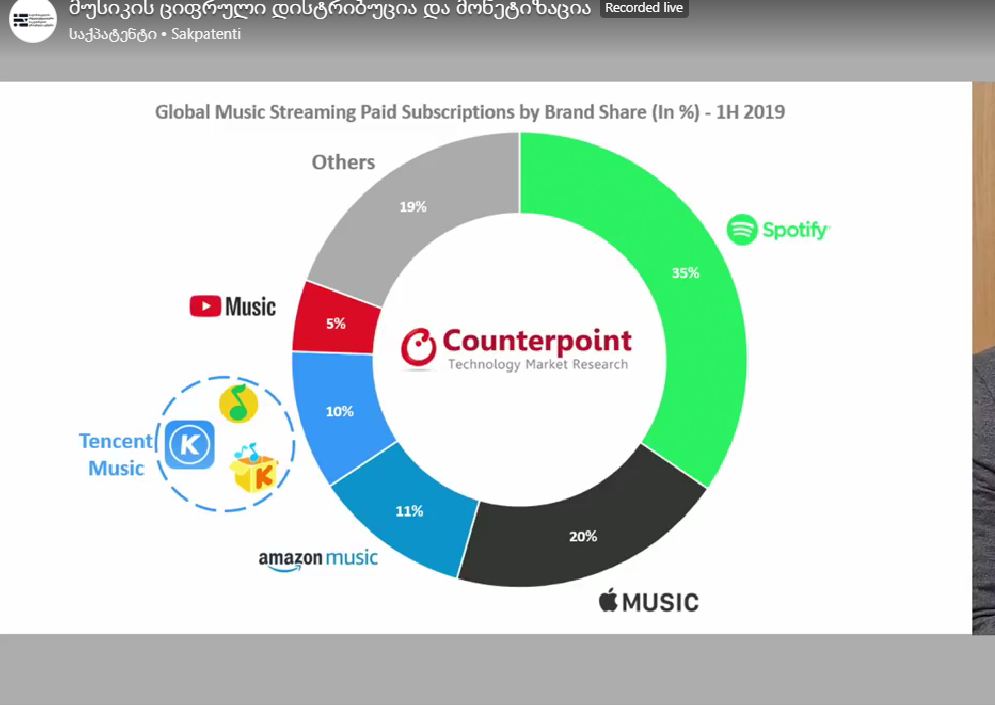 Formations à l’intention des PME
II
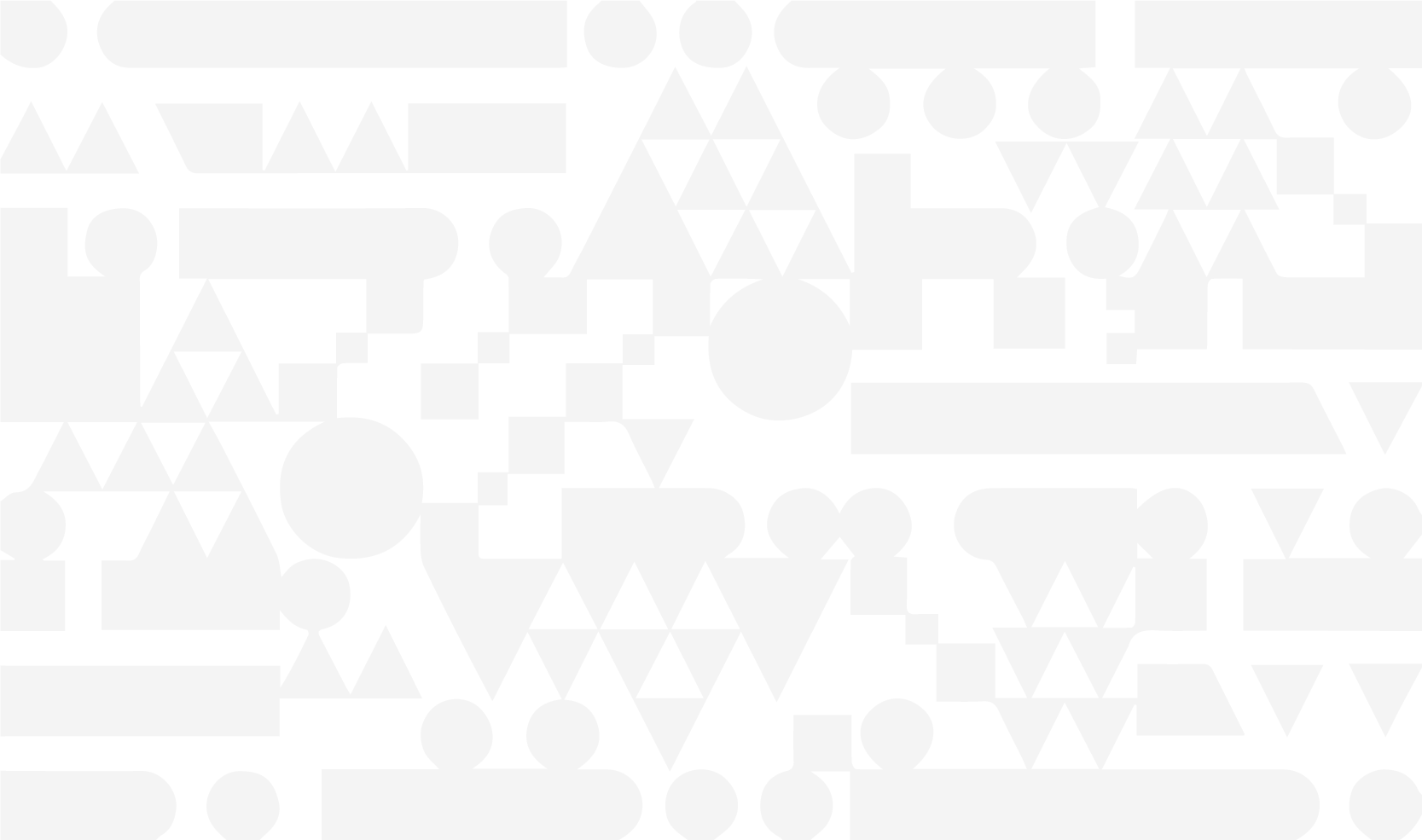 Rapport
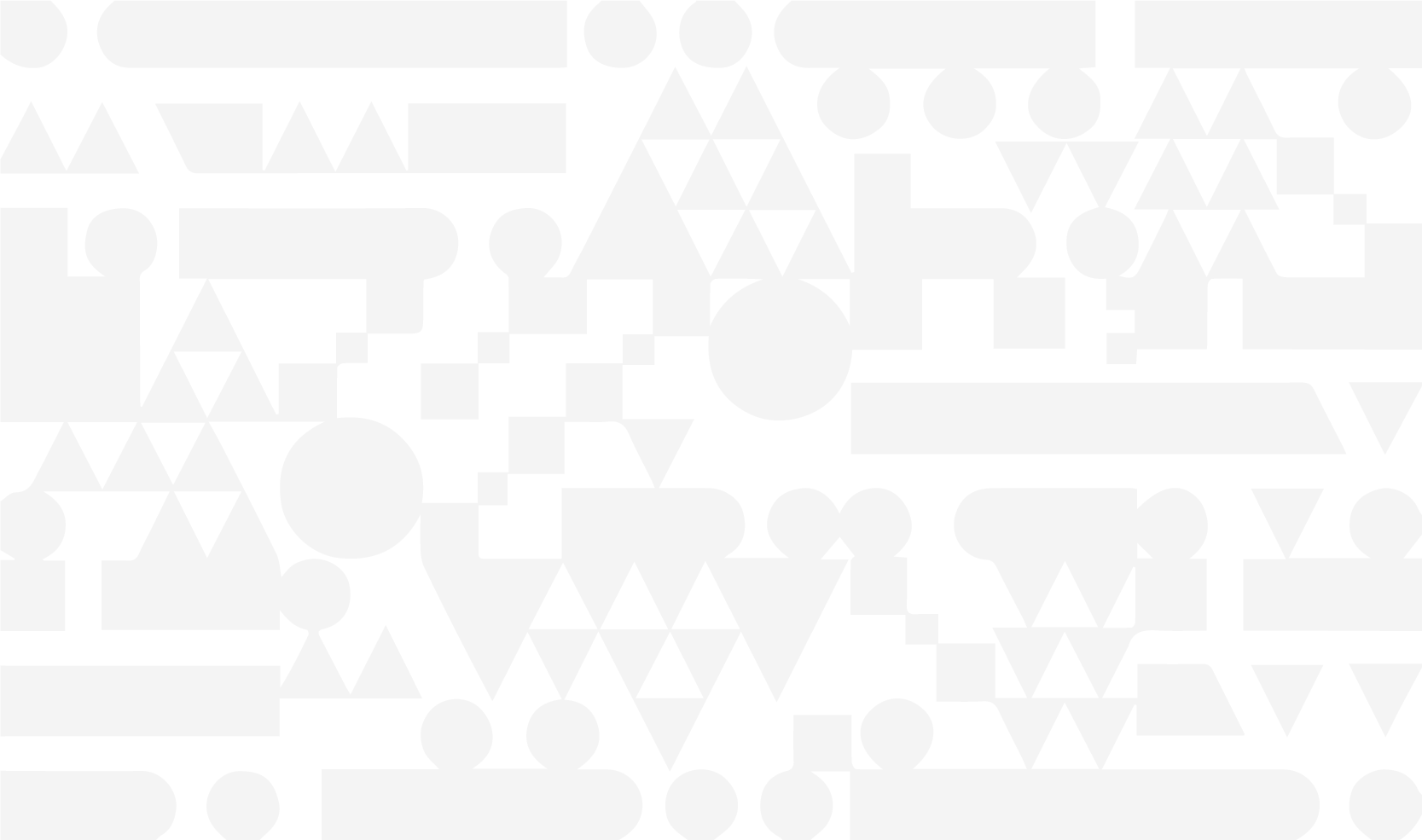 2. Webinaire “Commercialisez vos idées!”
Objectif du webinaire

100 participants
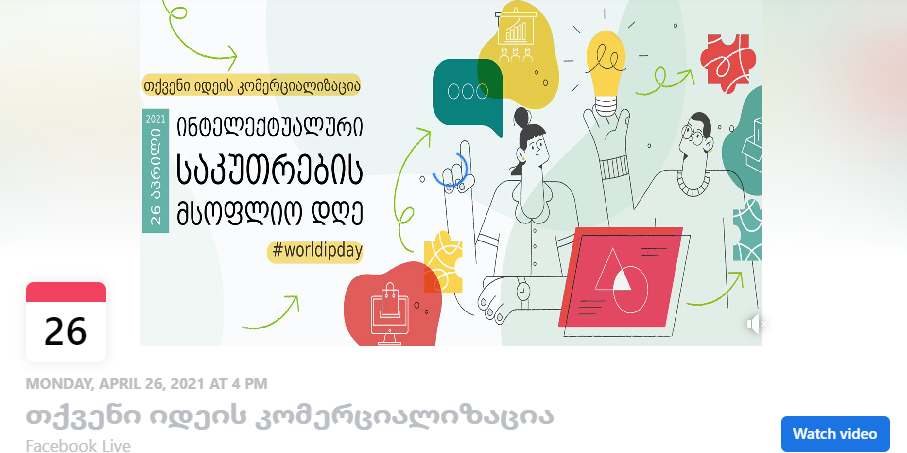 Formations à l’intention des PME
II
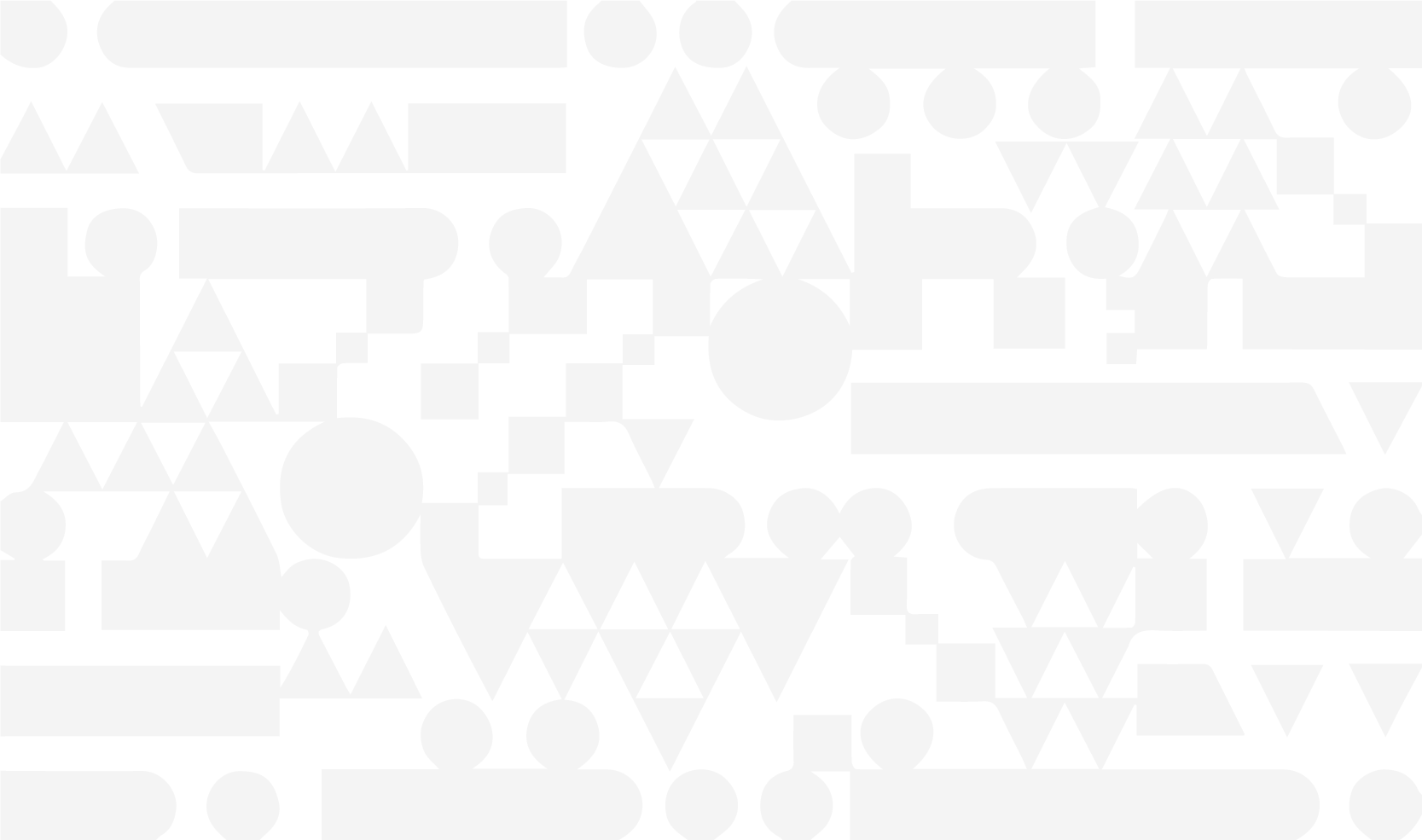 Rapport
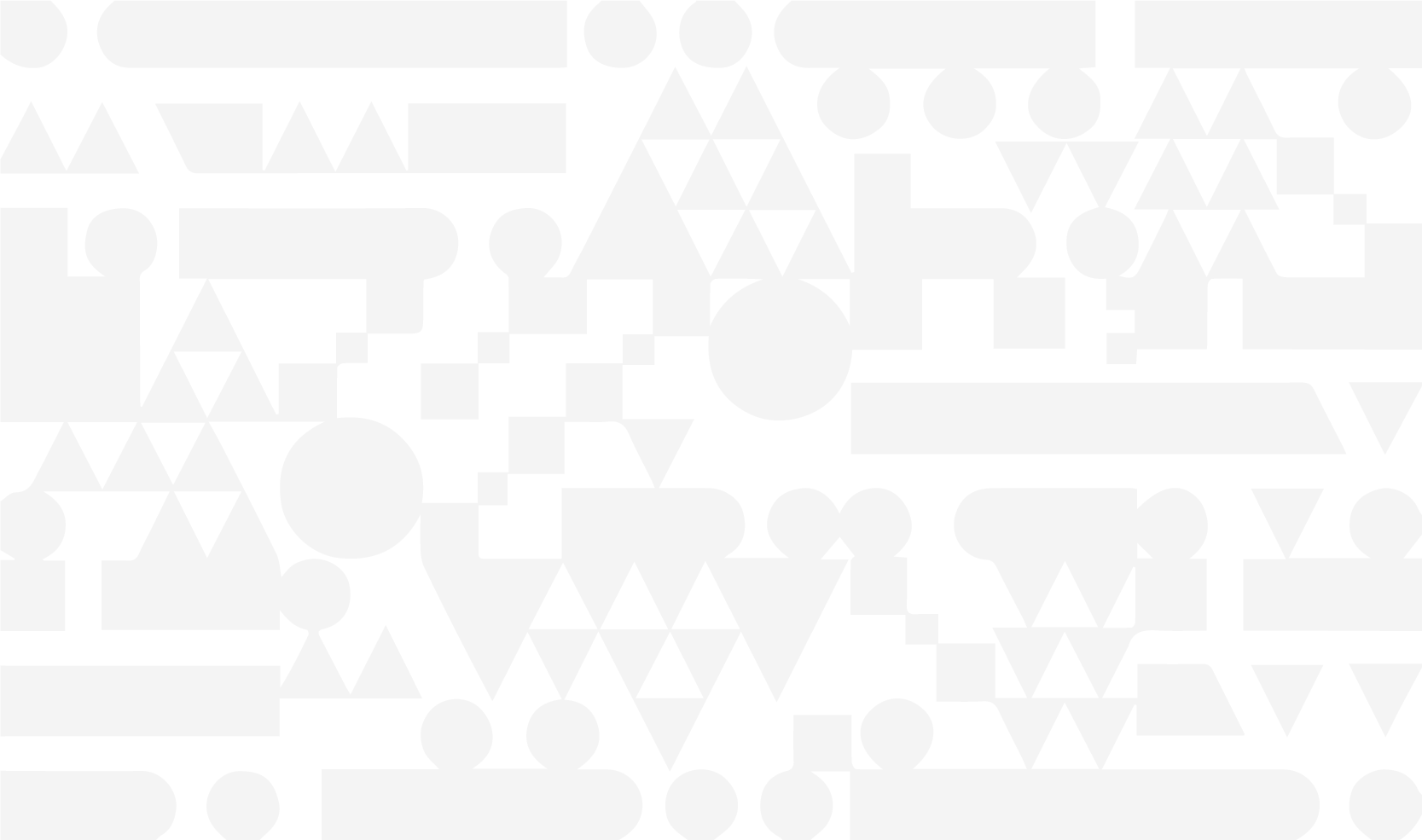 3. Cours “La propriété intellectuelle : un actif commercial précieux”, Office de l’UE 
pour la propriété intellectuelle / Centre de formation à la propriété intellectuelle
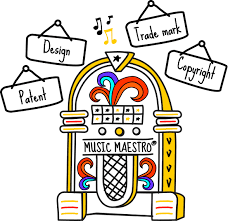 Objectif du cours

Résultats
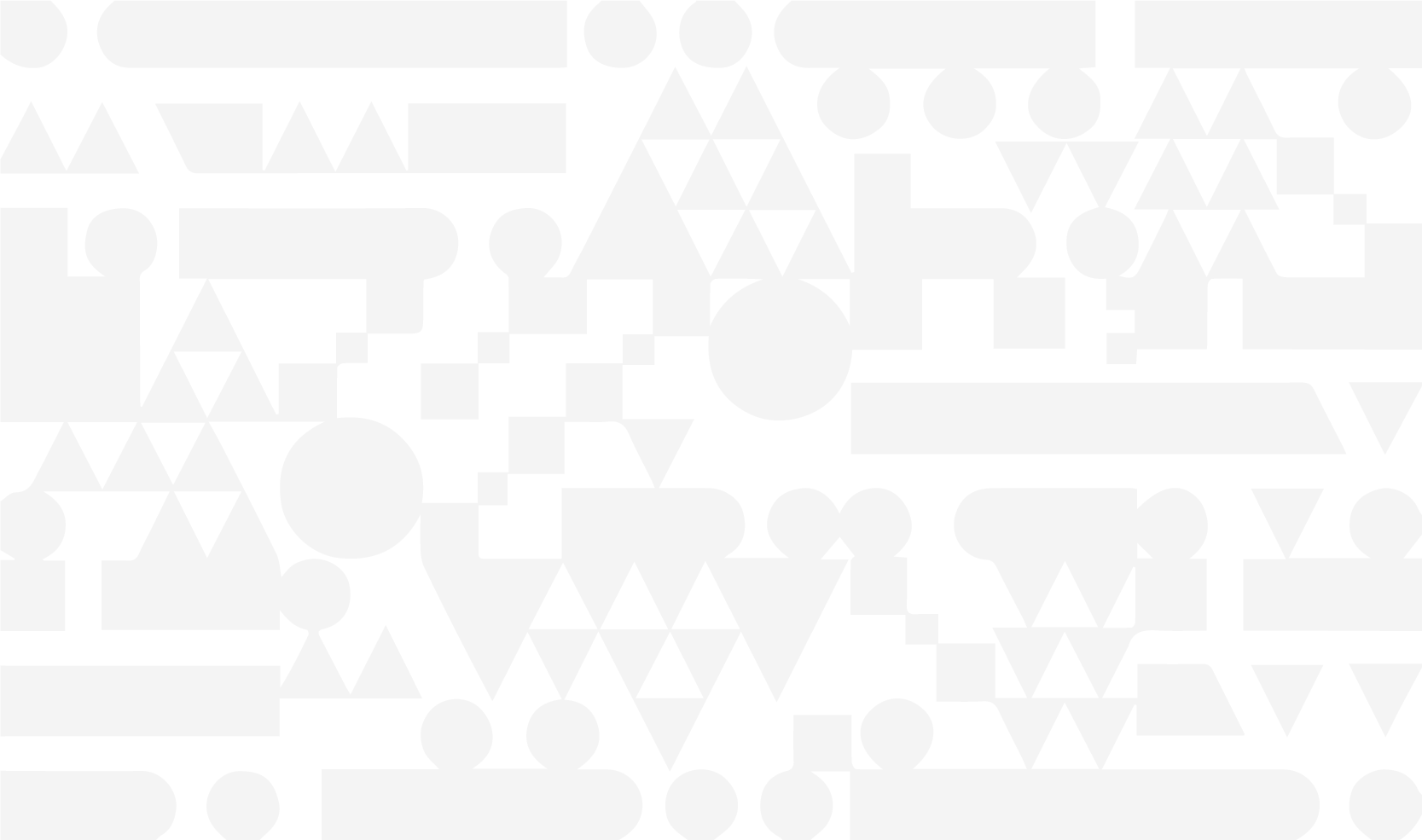 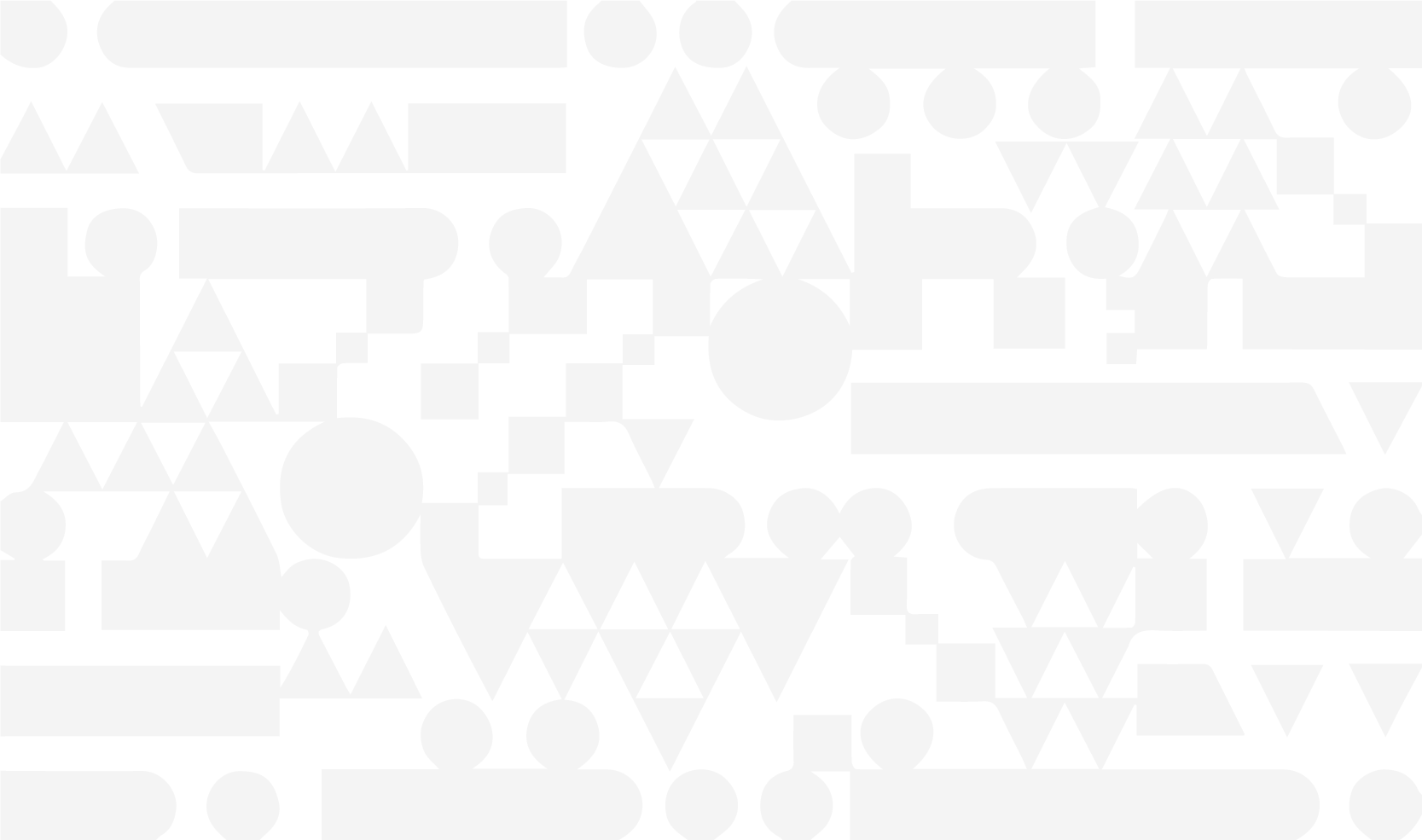 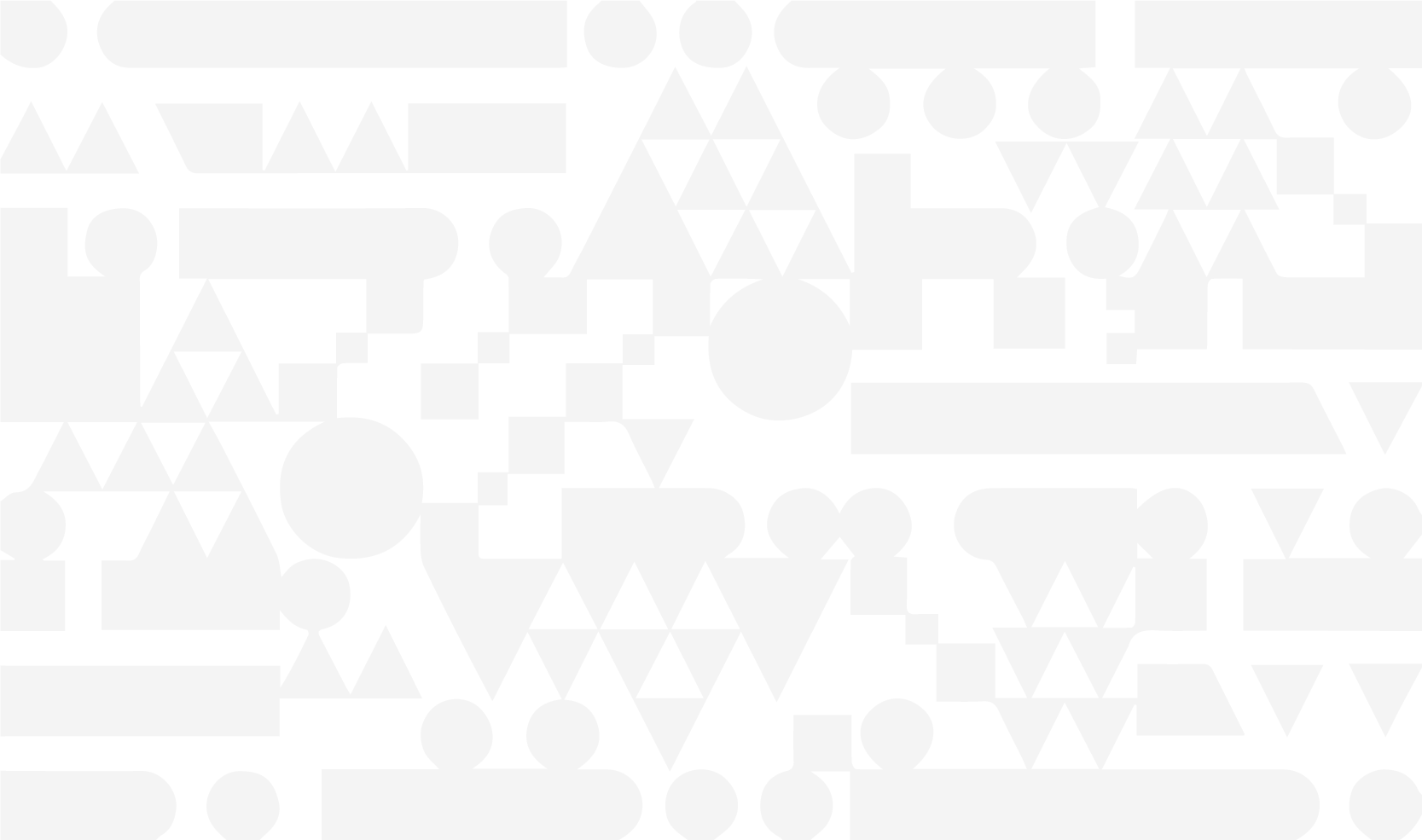 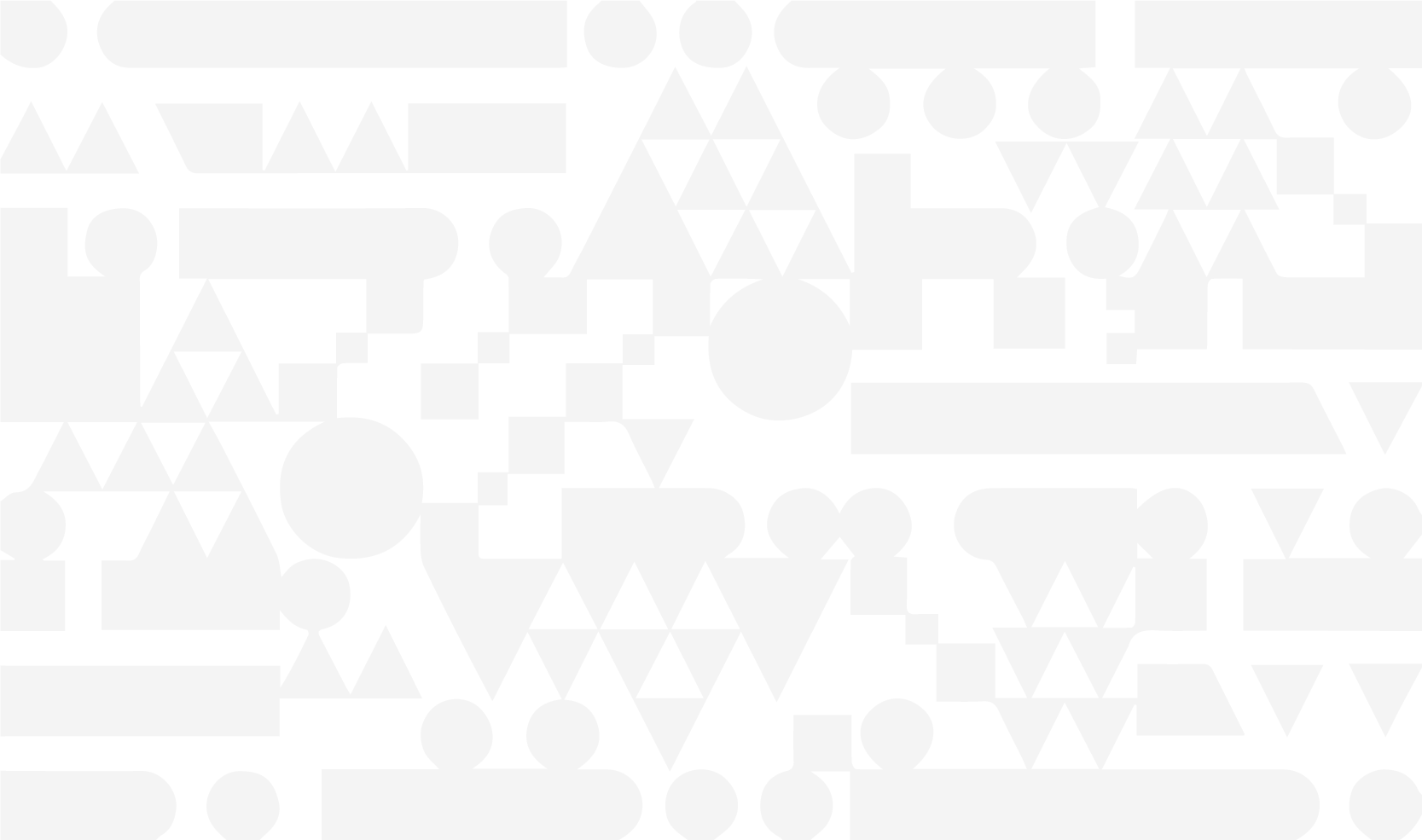 I
II
III
HISTORique
RAPPORT 2021
PROJETS FUTURS
III
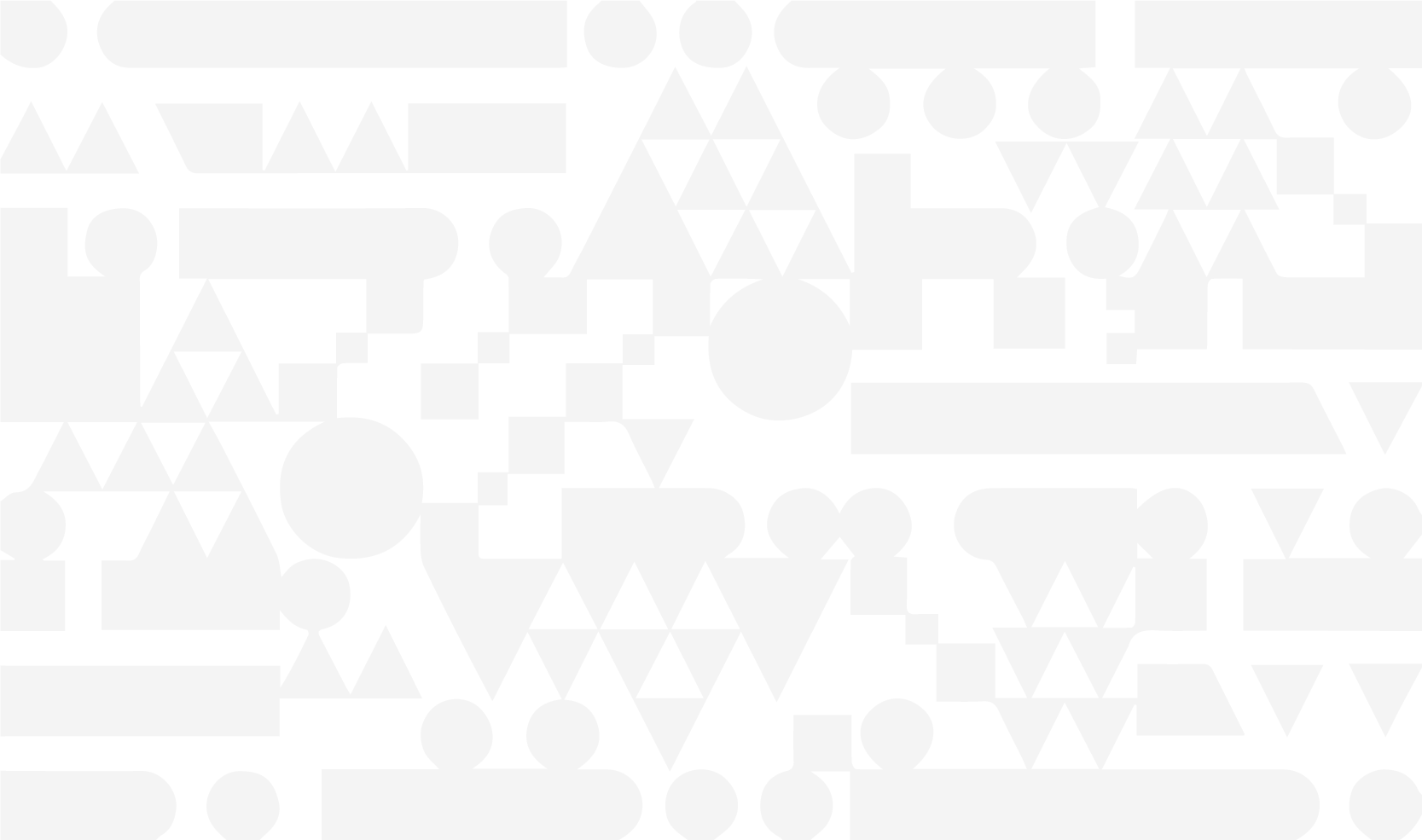 PROJETS FUTURS
2022  

INDICATIONS GÉOGRAPHIQUES/PME

Formations sur de potentielles indications géographiques à l’intention de 
l’Association des producteurs (11 régions)

Formation sur les indications géographiques à l’intention de producteurs 
d’indications géographiques

Cours sur les marques du Centre de formation en propriété intellectuelle
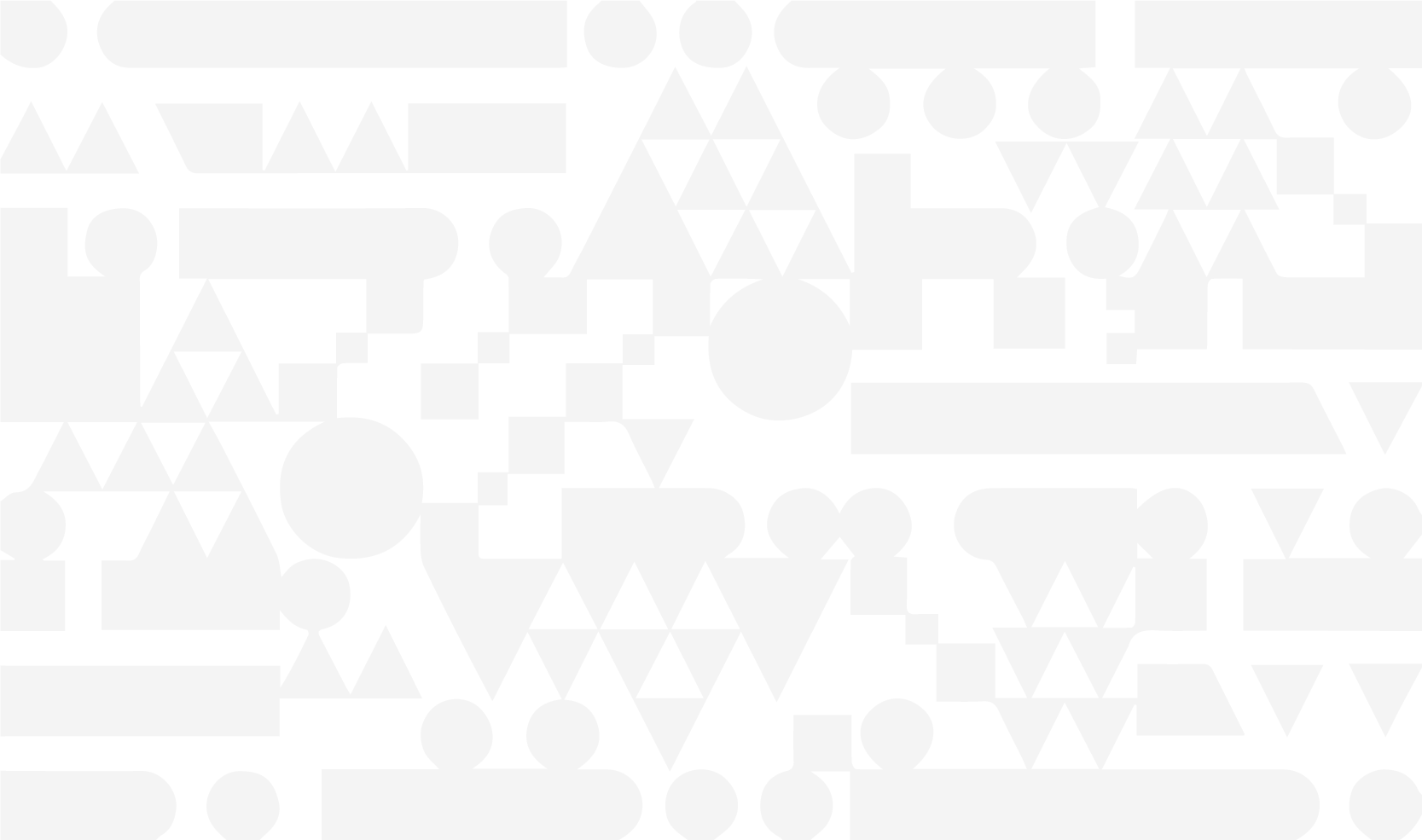 III
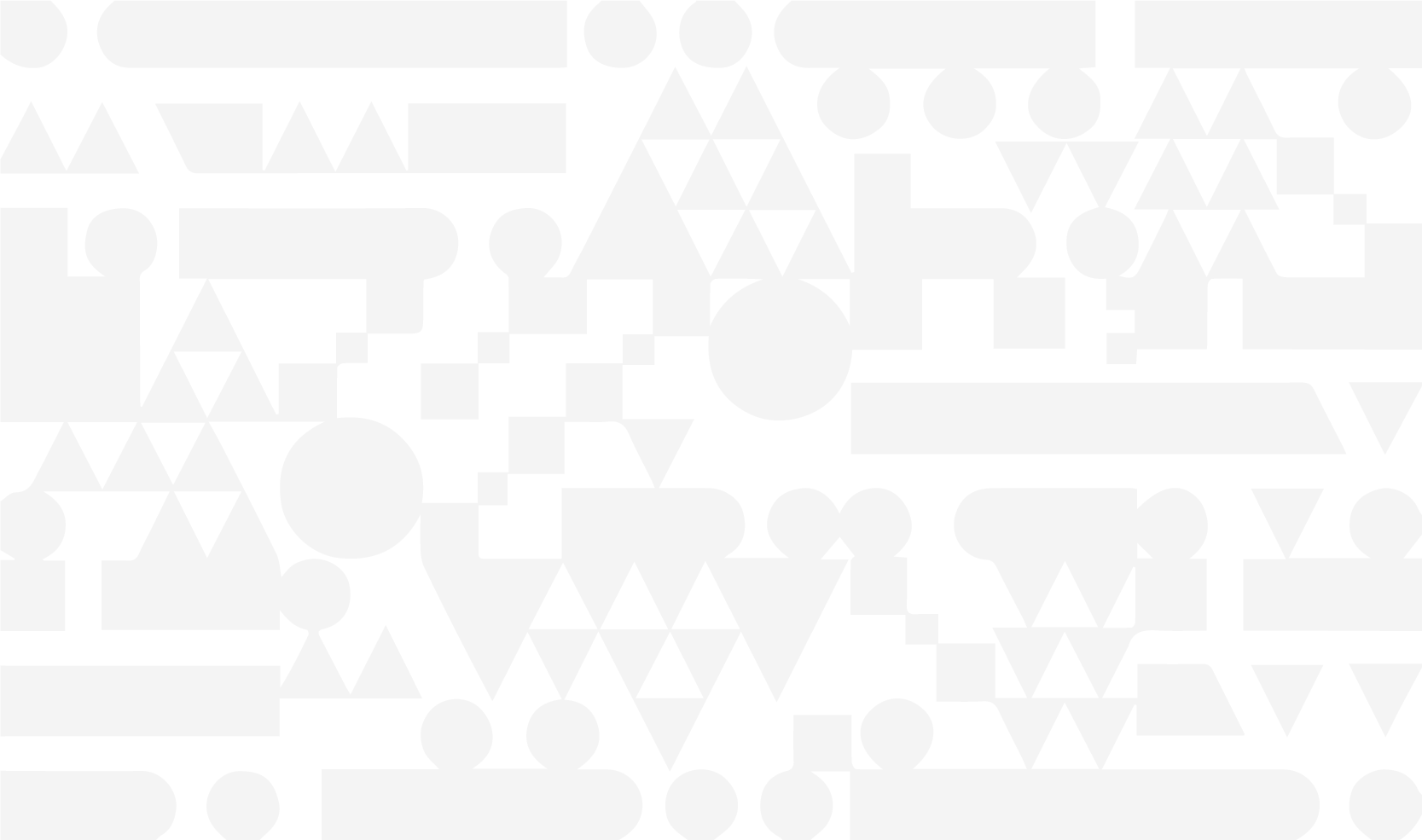 PROJETS FUTURS
2022 

Renforcement des capacités

Formation de formateurs

Cours à l’intention d’étudiants en droit

Cours à l’intention de conseils et de juges en propriété intellectuelle

Travail sur le Manuel de la propriété intellectuelle
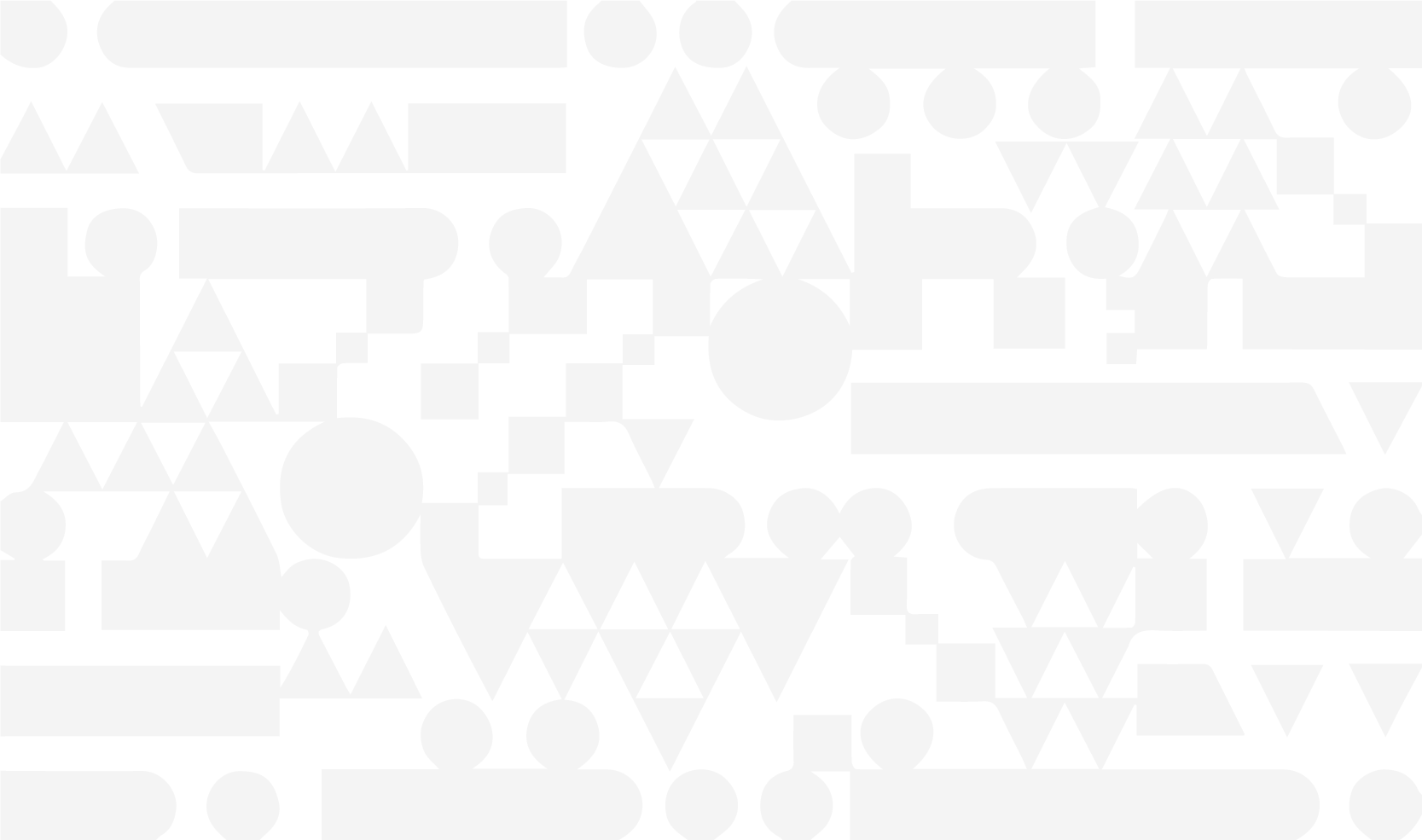 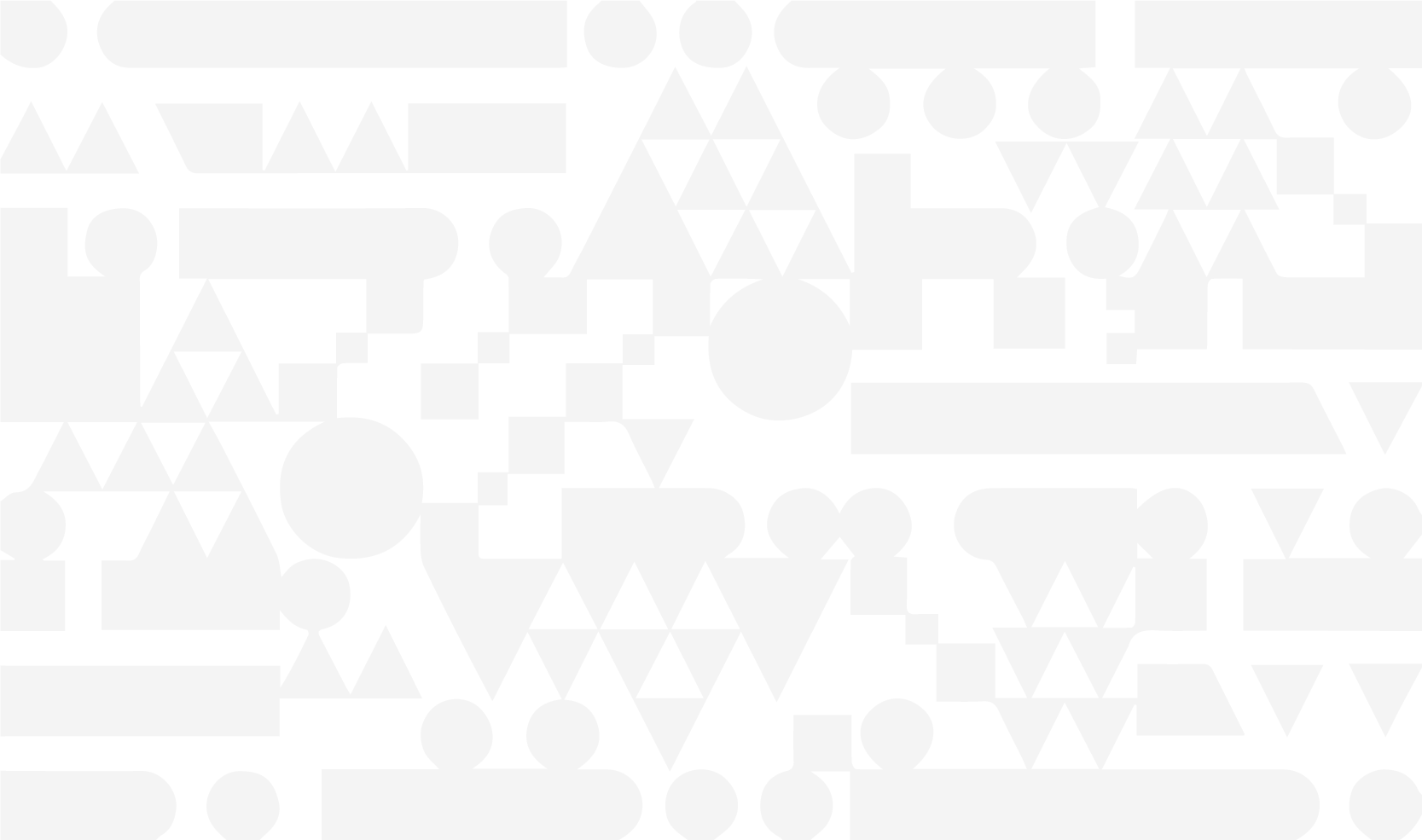 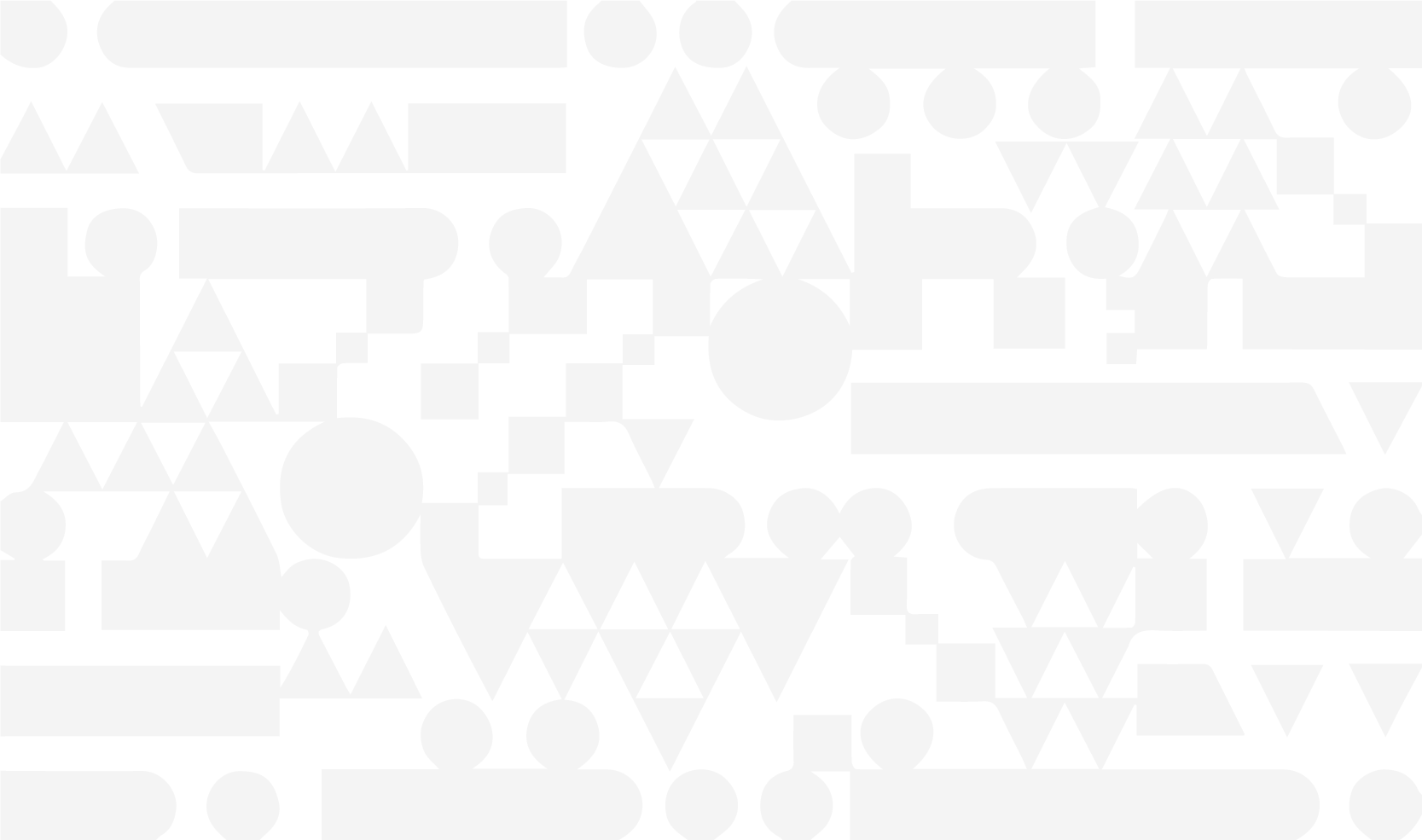 PROJETS FUTURS
Merci!
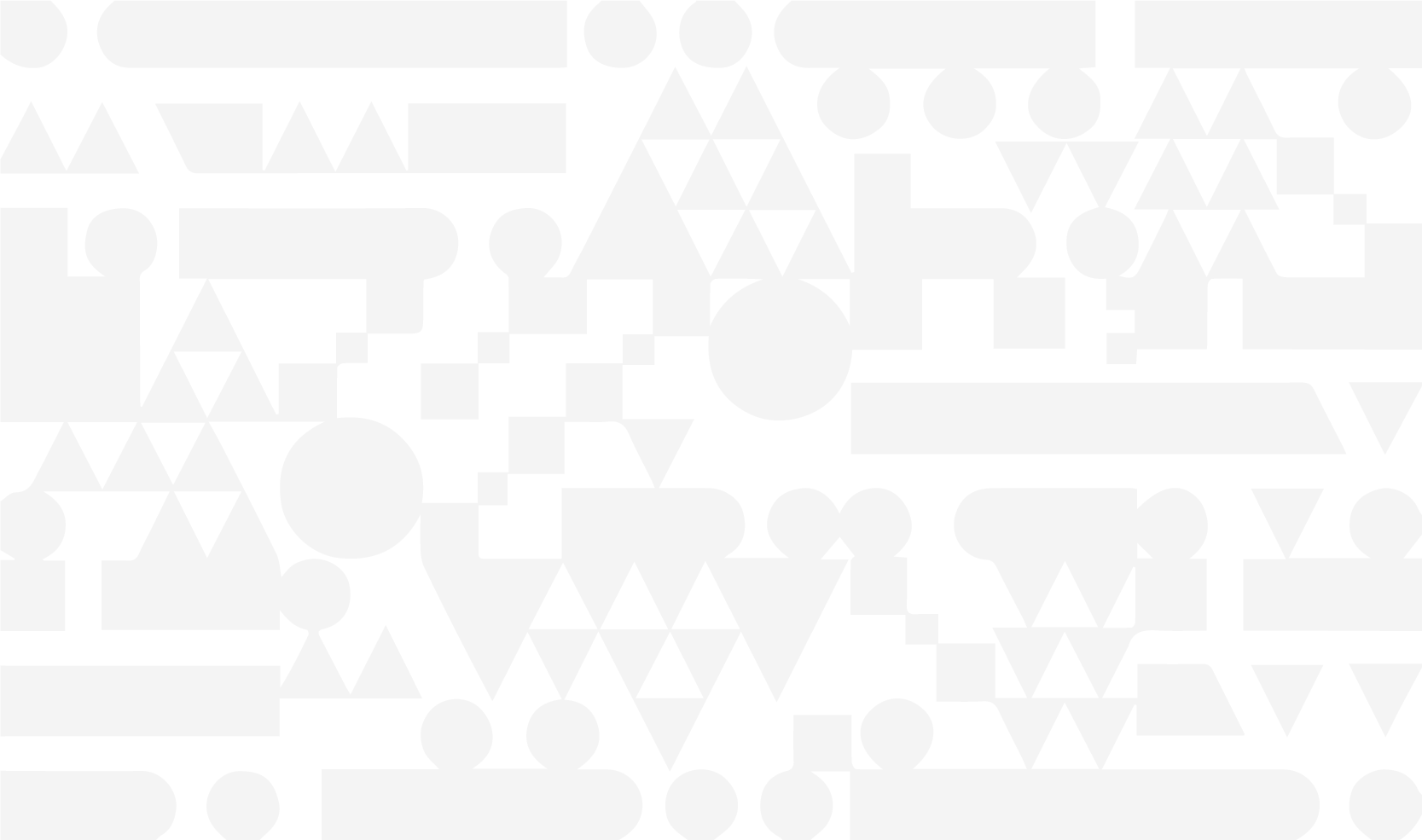 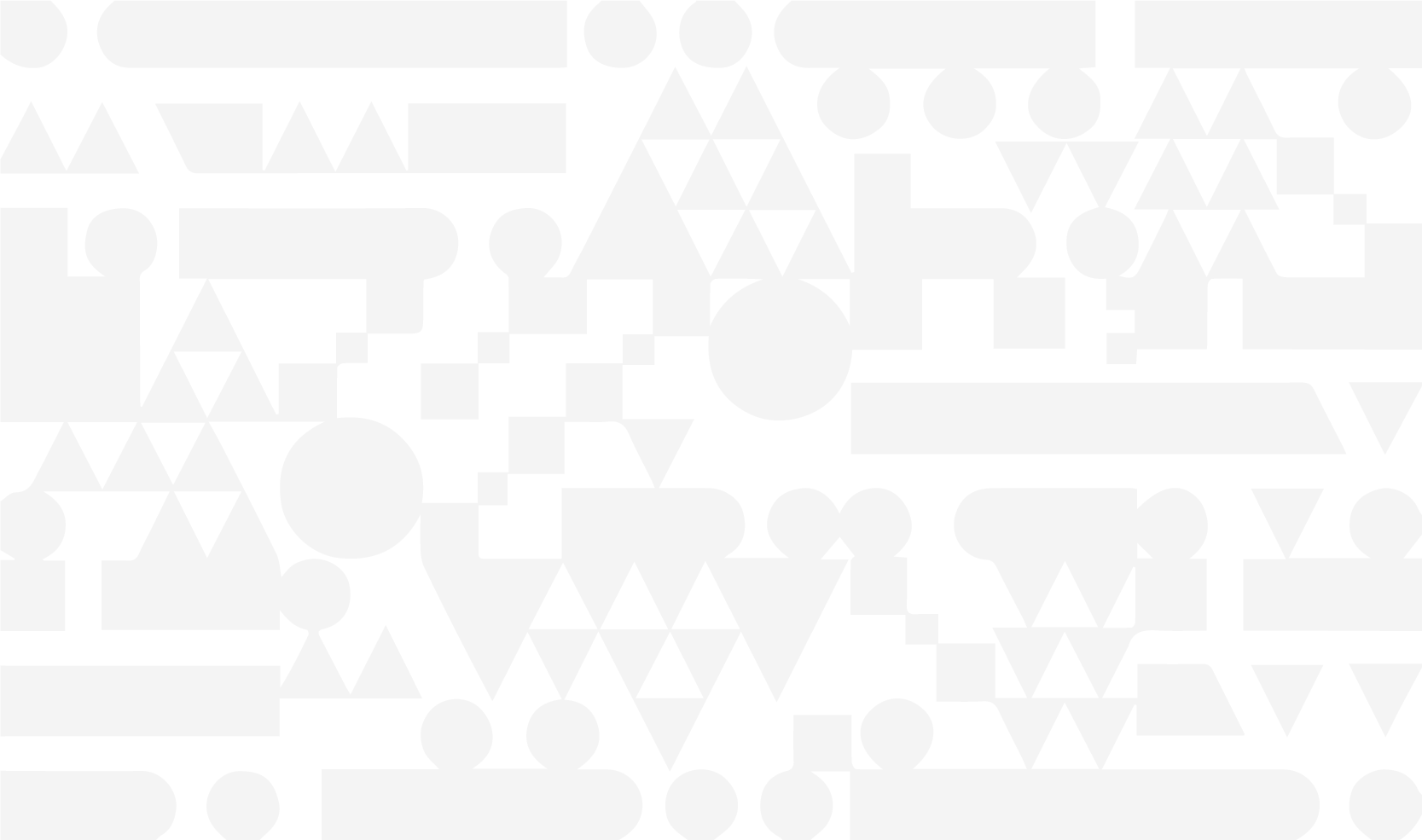 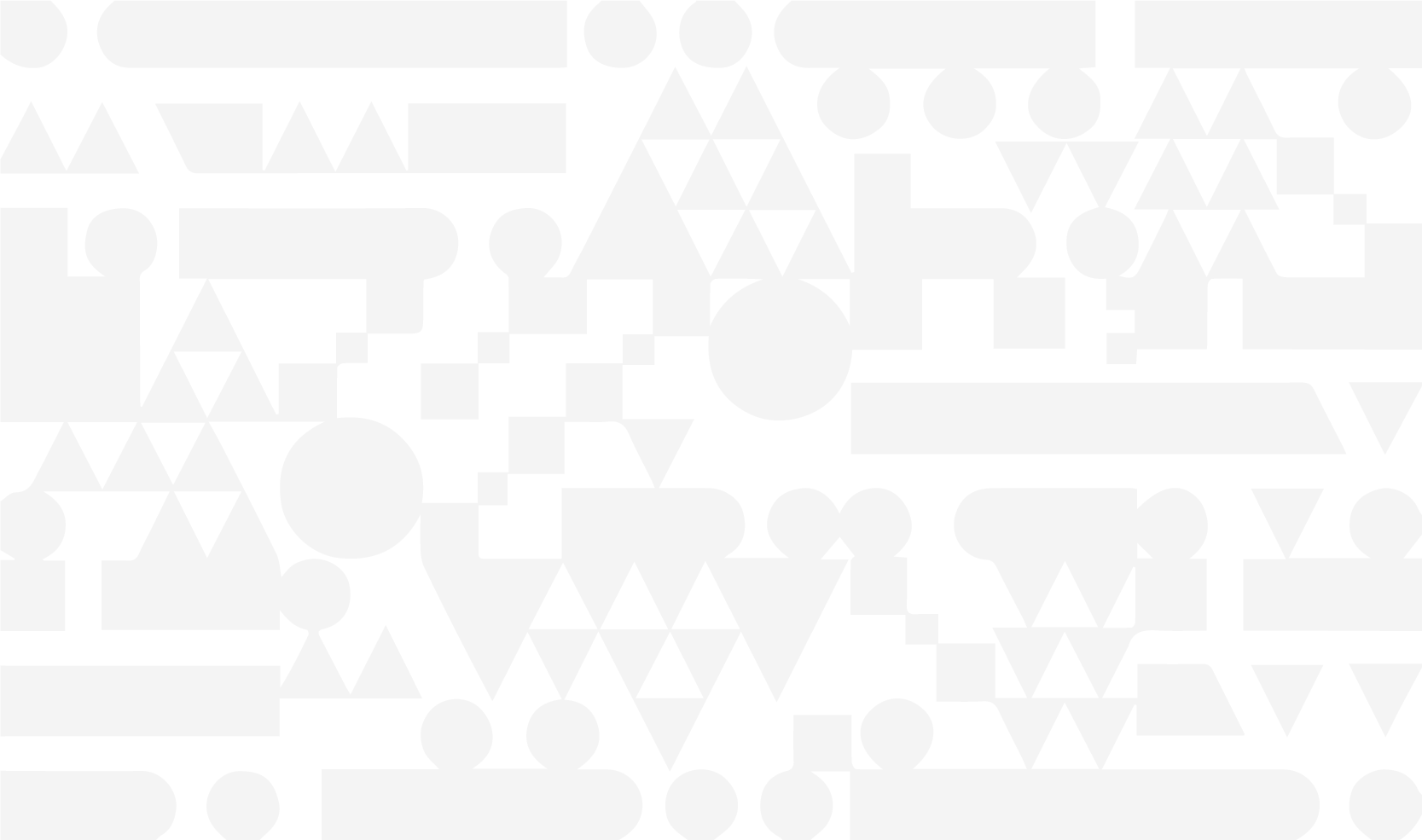 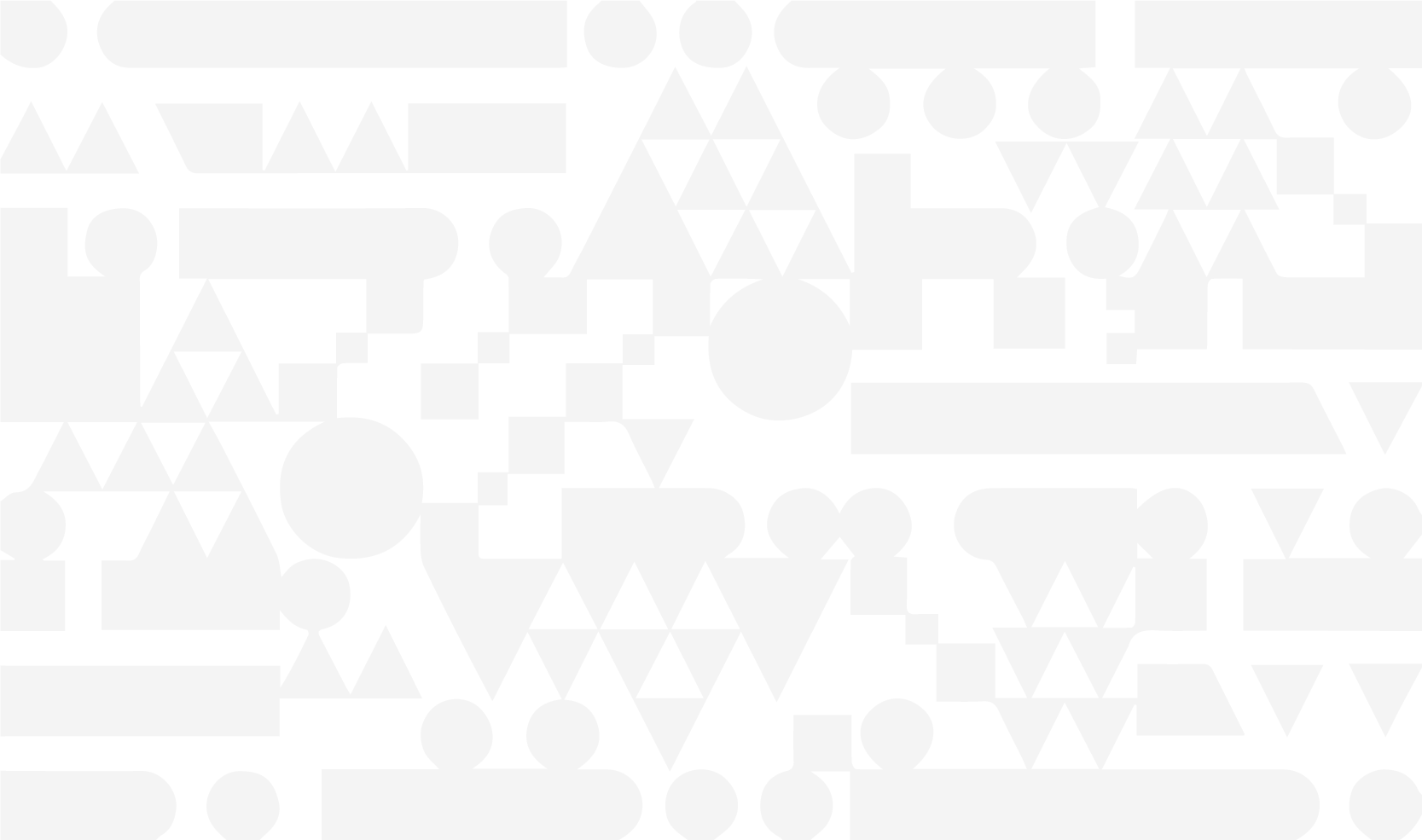 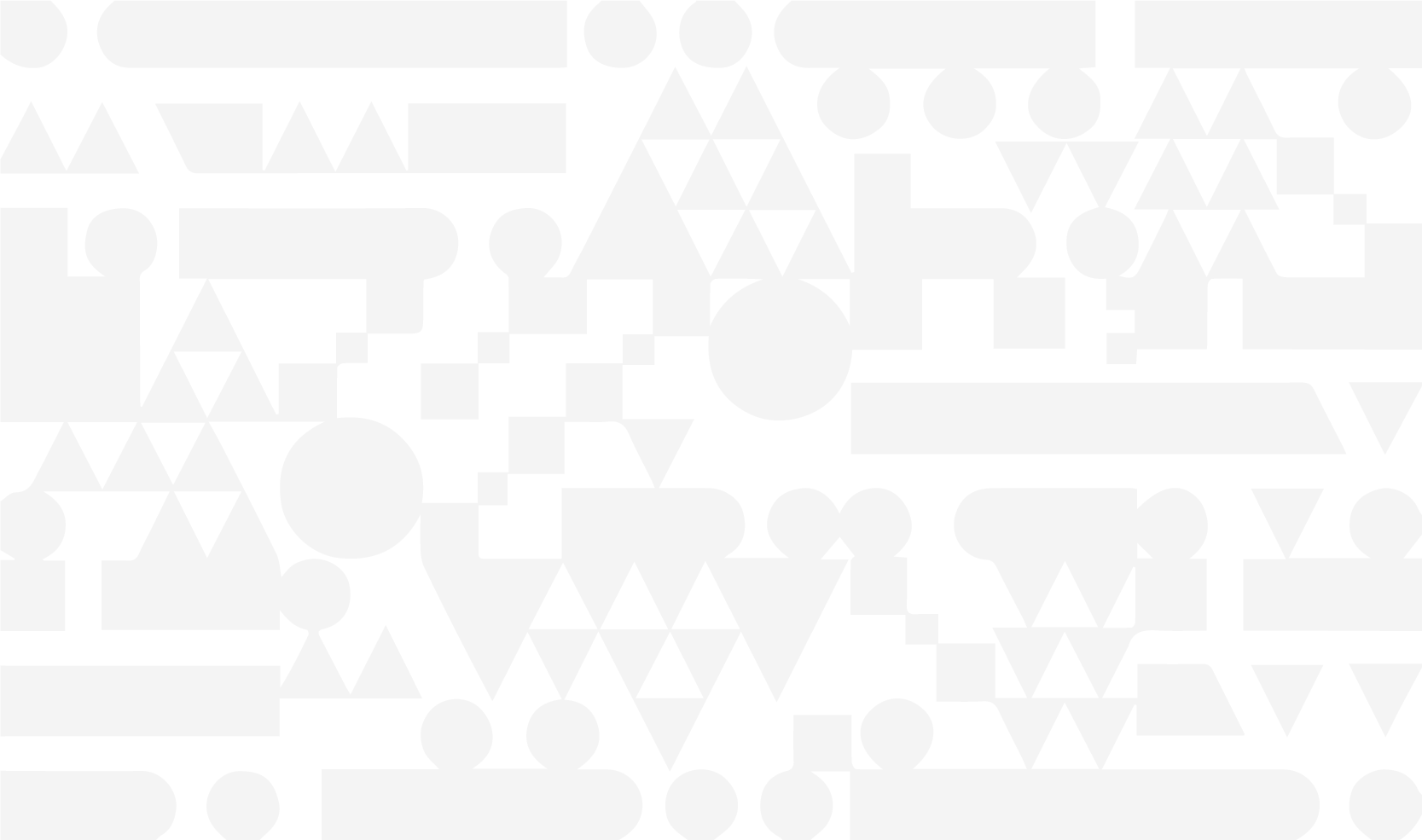 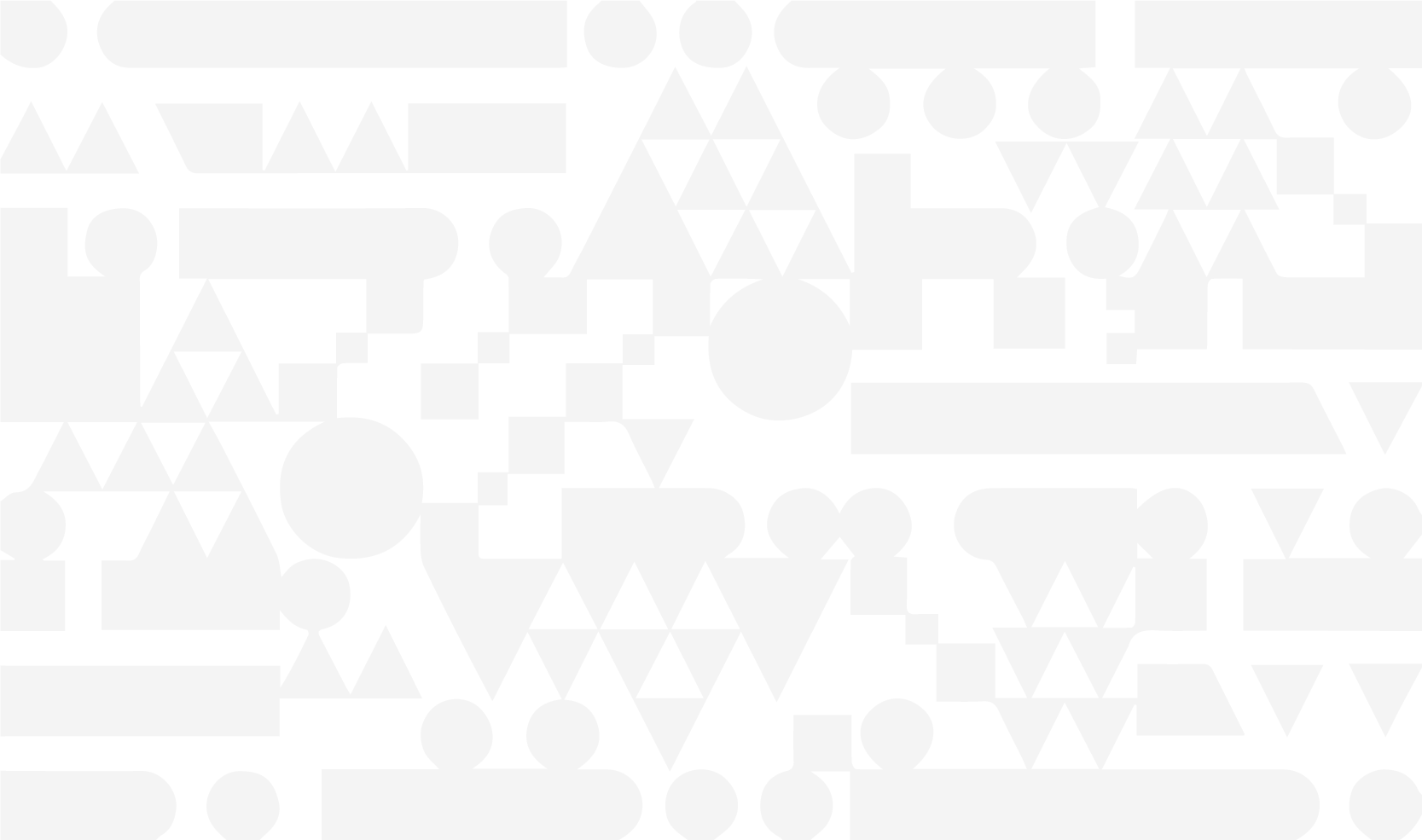